Quench #1
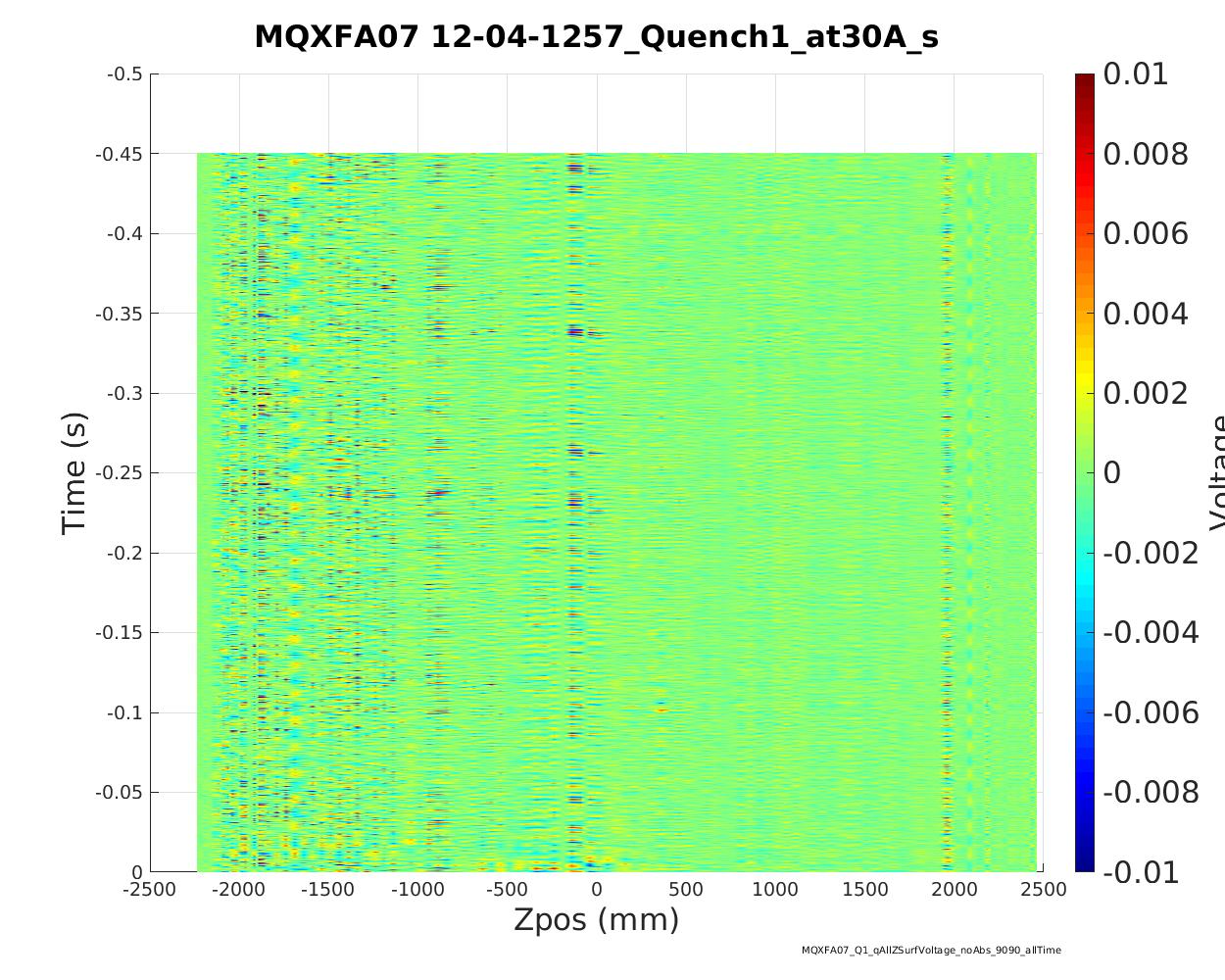 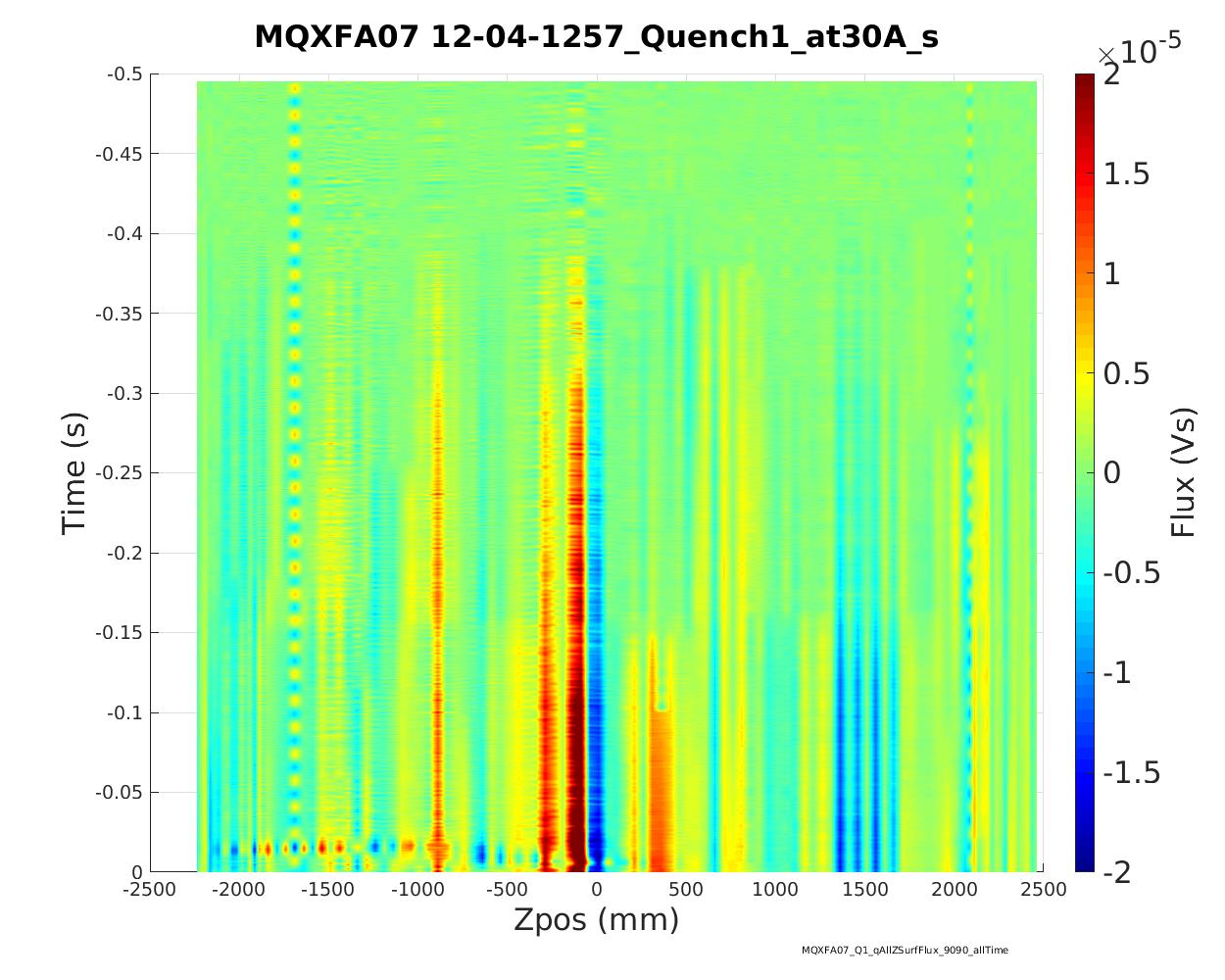 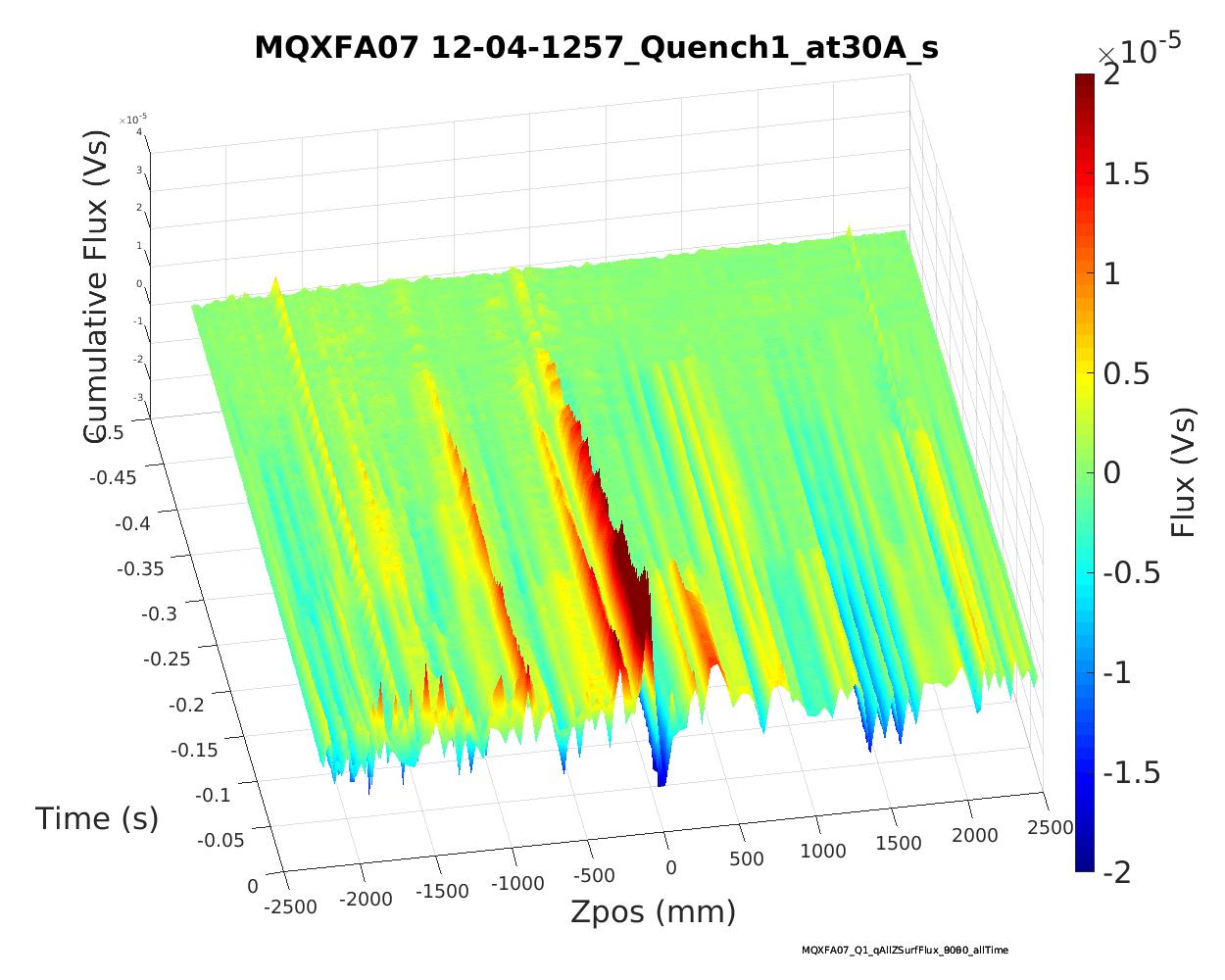 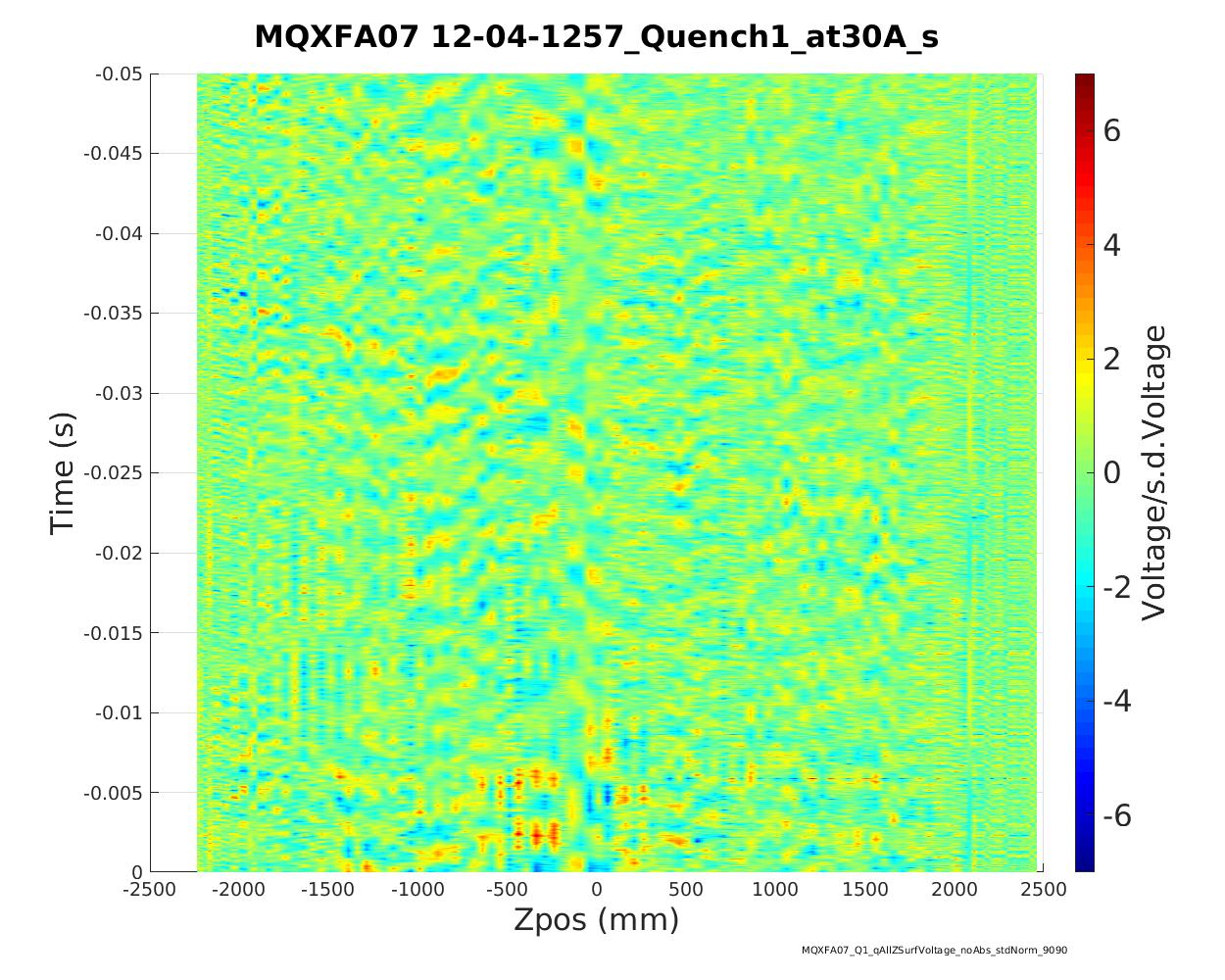 Activity is in every other channel – implying the same azimuthal orientation since every other channel shifts from normal to skew 6p sensitivity
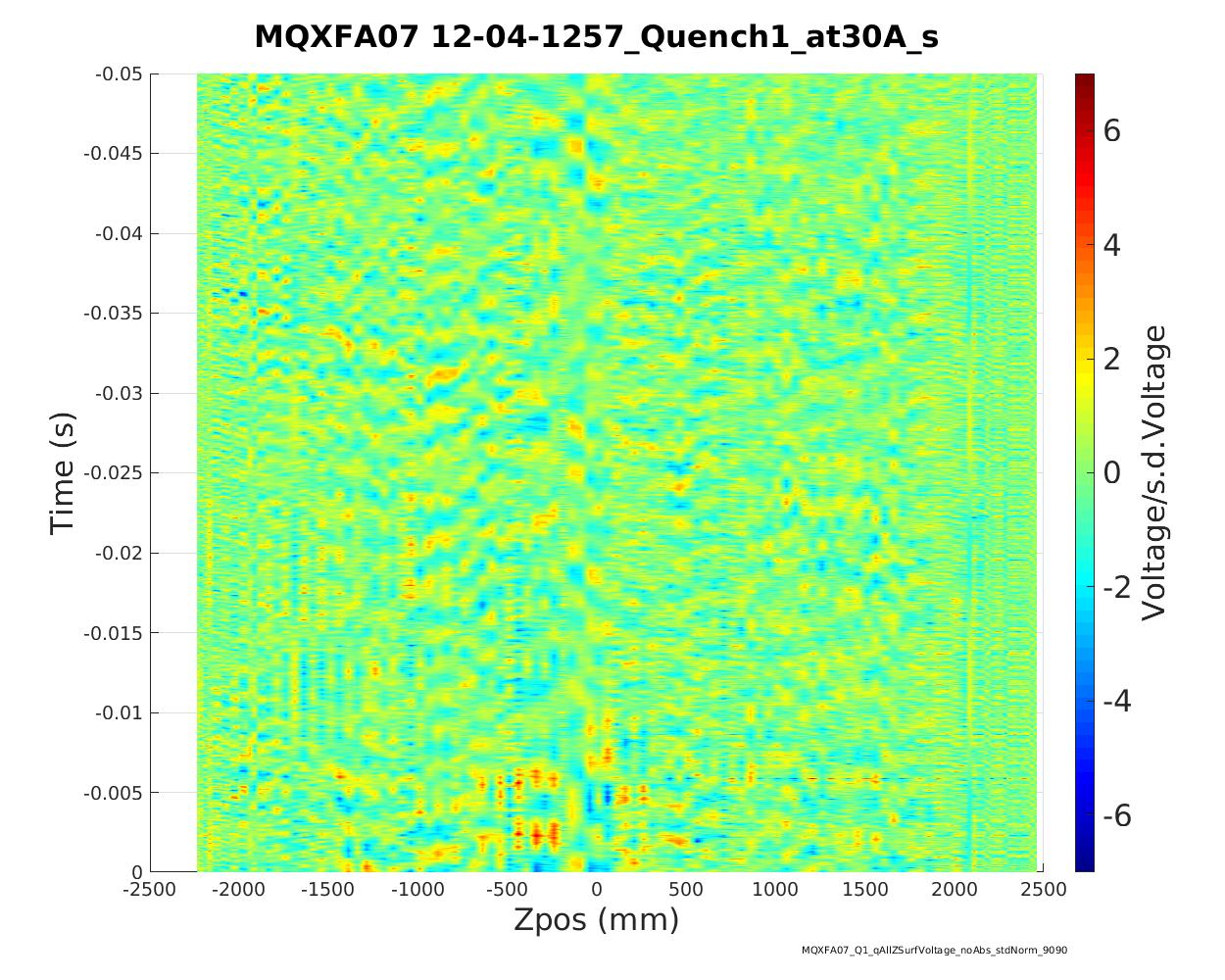 Propagation? Speed ~200m/s
This activity looks simultaneous
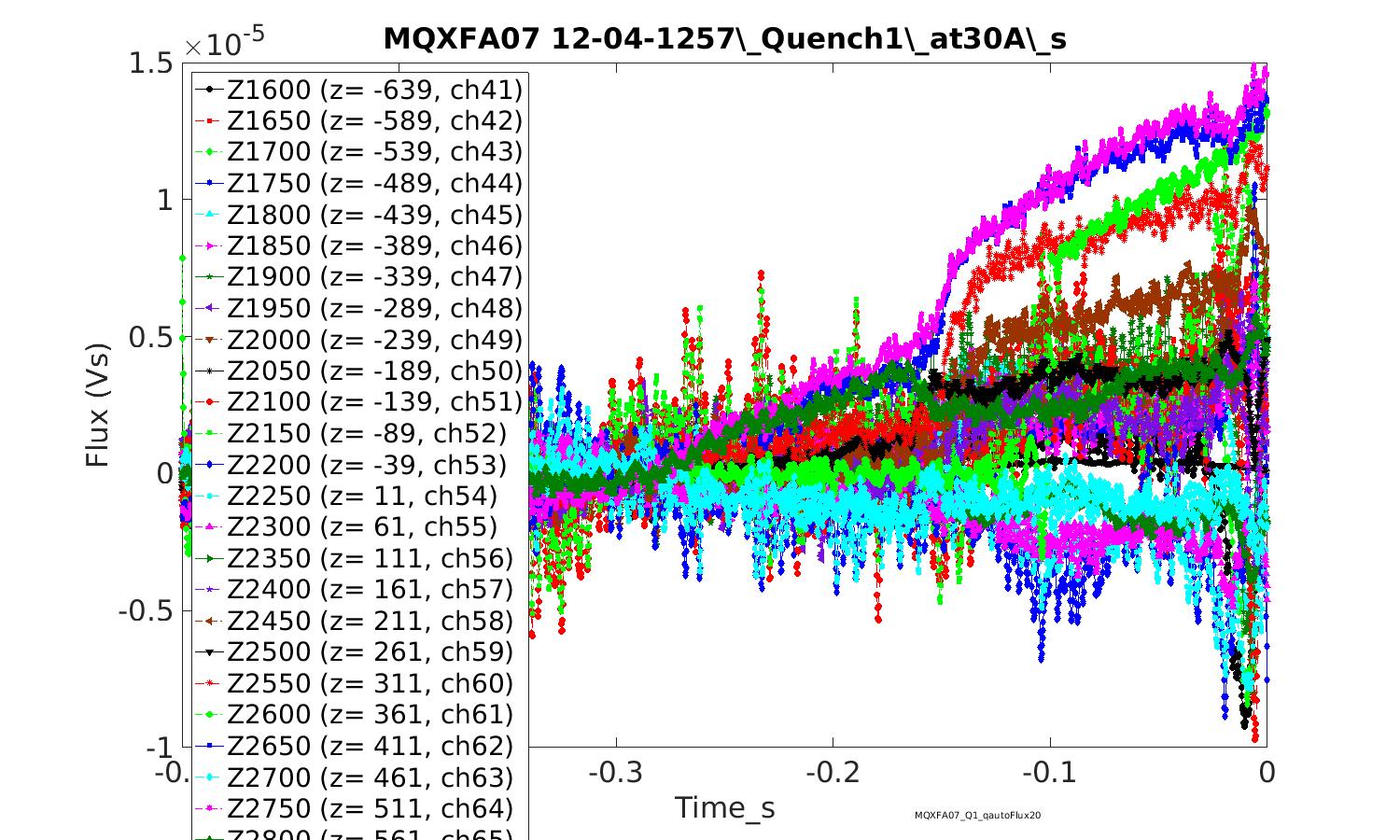 Flux shows some interesting changes long before quench with correlated transitions on signals active near quench
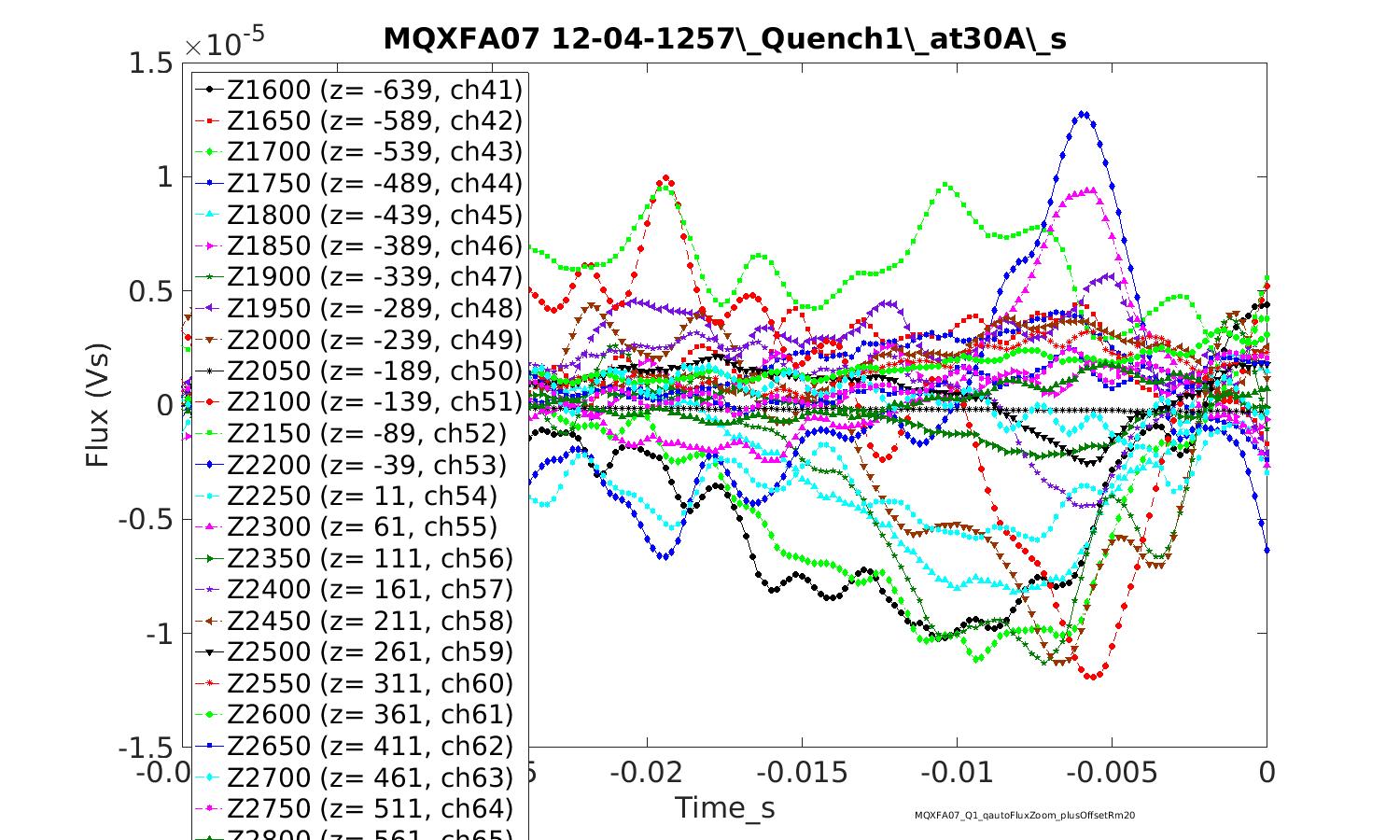 Flux change is relatively slow
- few ms
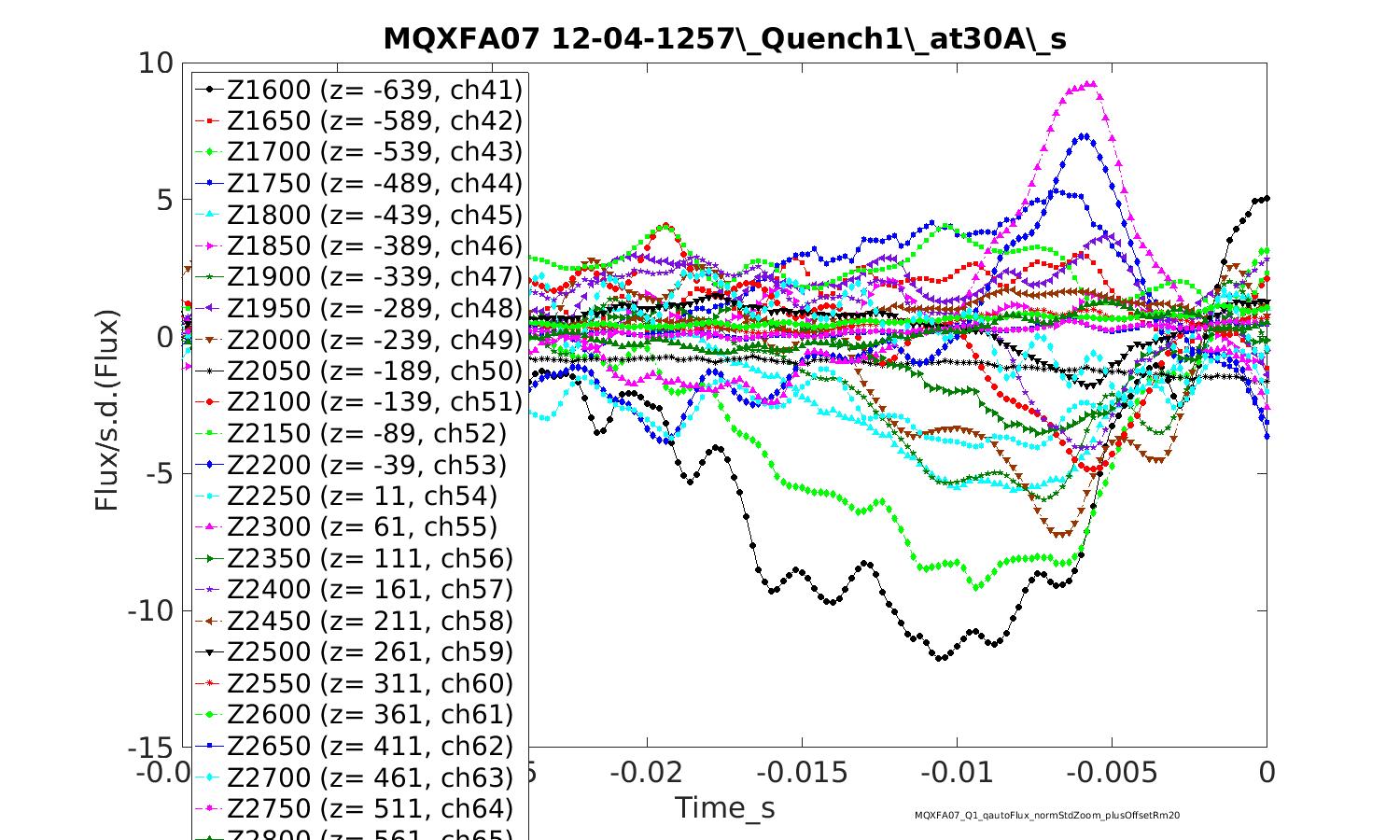 Quench #2
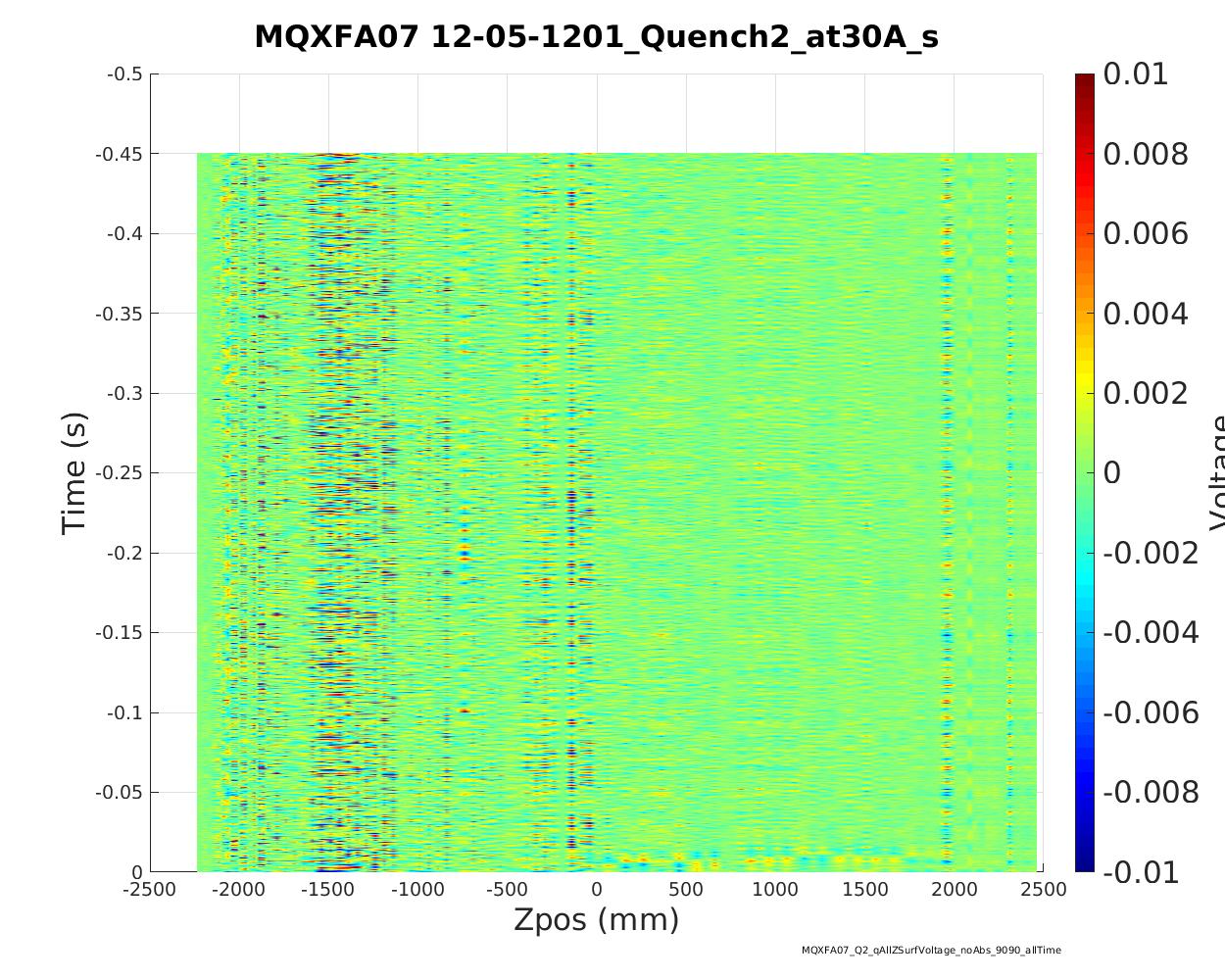 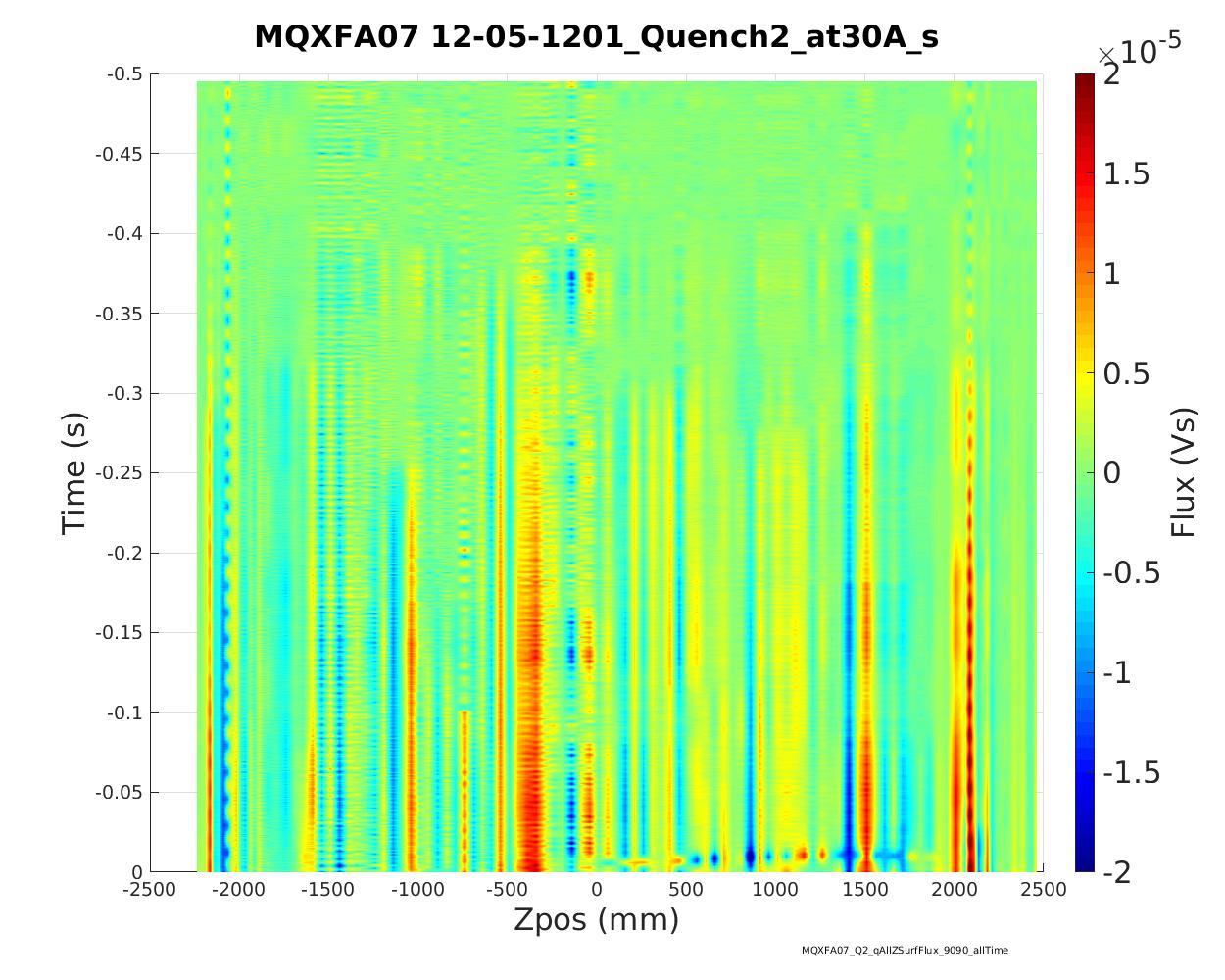 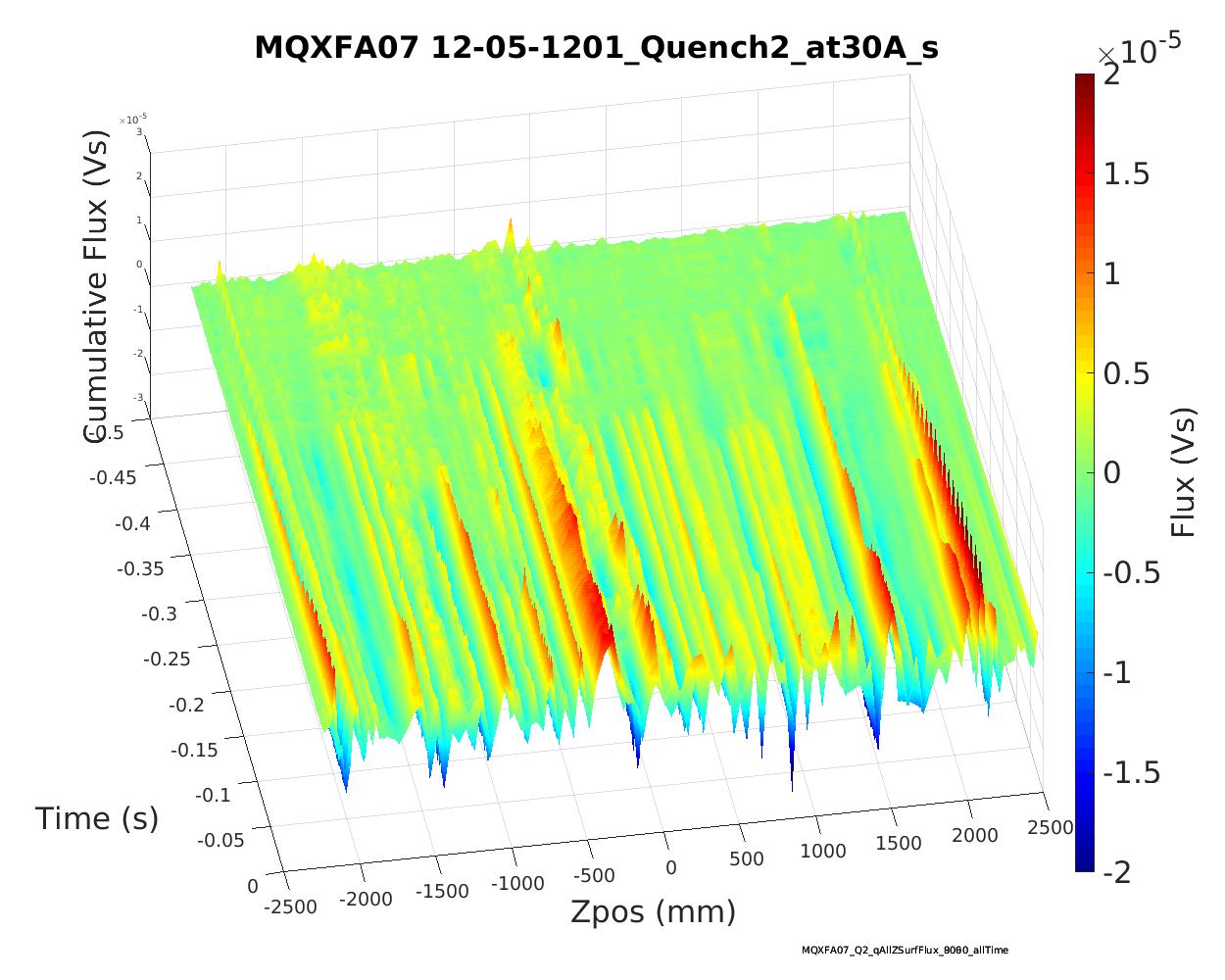 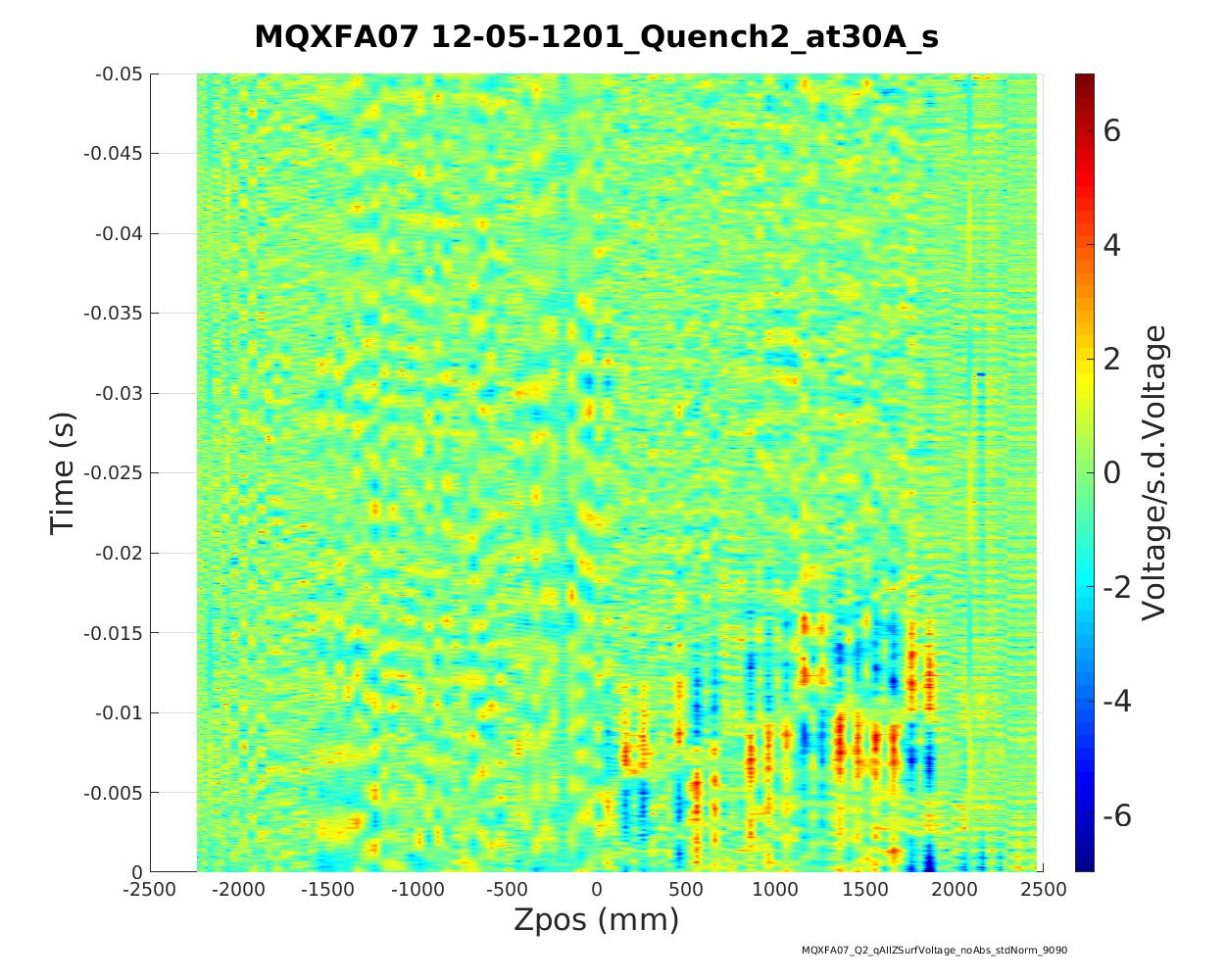 Activity mostly in LE half of magnet
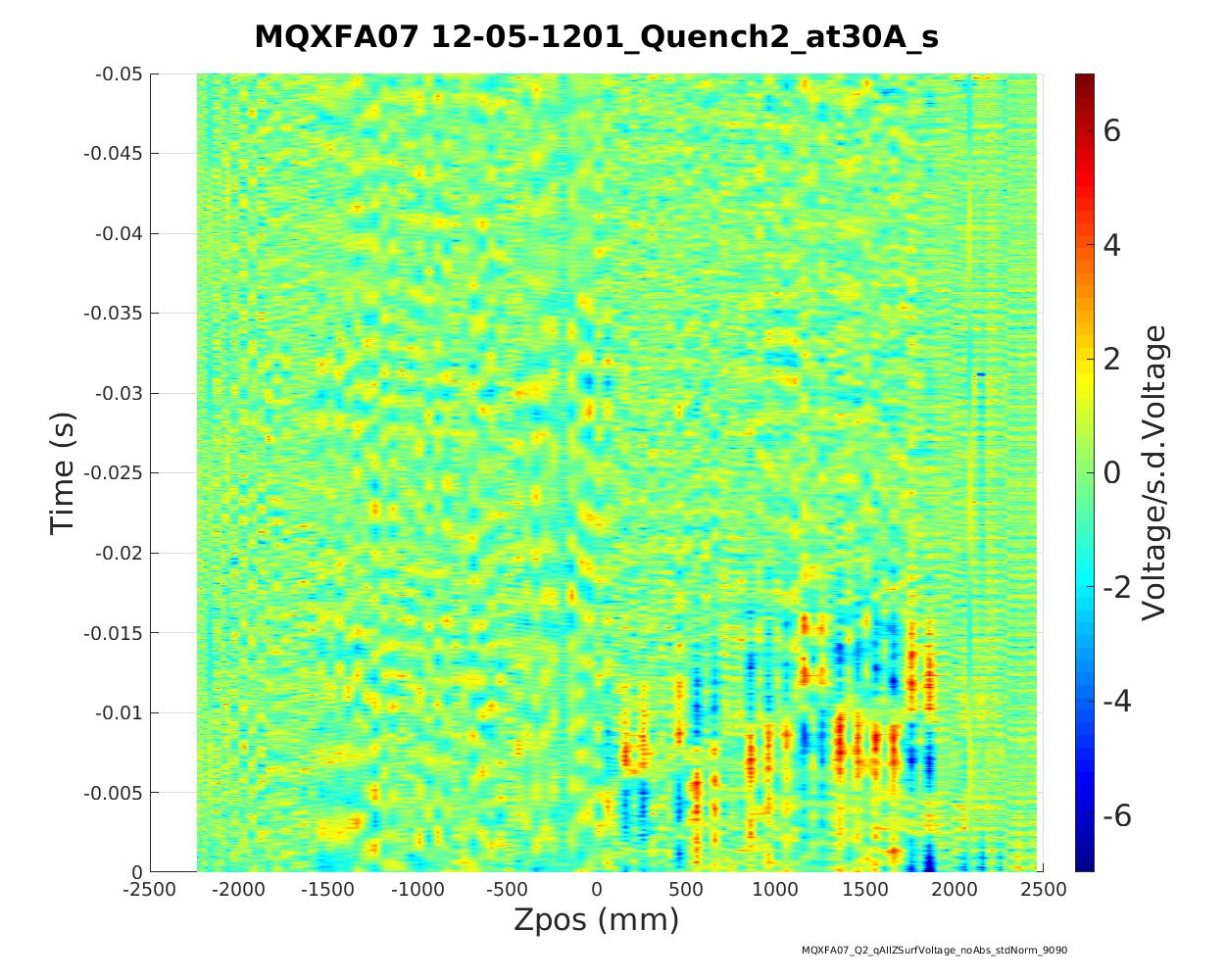 Perhaps propagation?
Speed is ~200m/s
~400m/s?
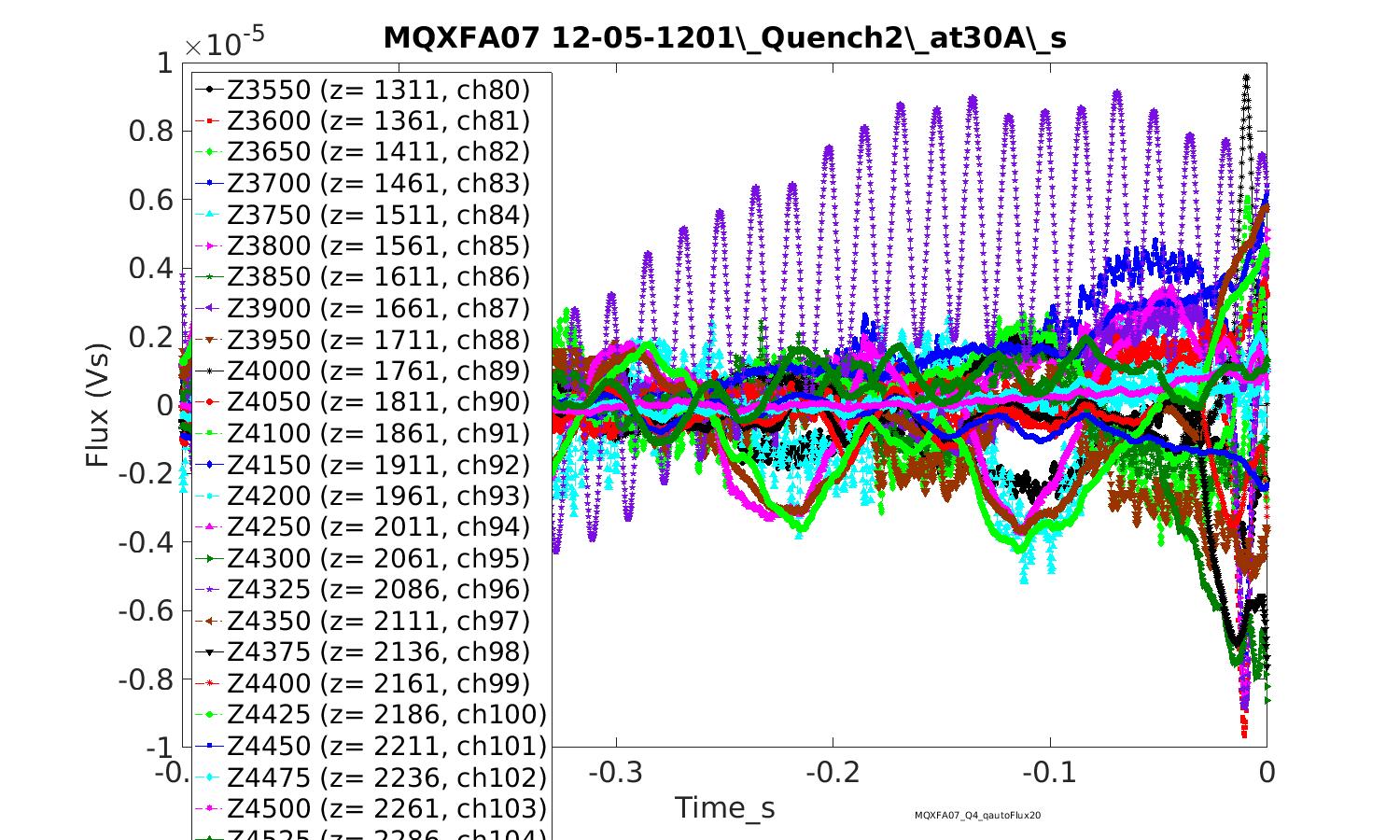 60Hz noise that I didn’t catch…
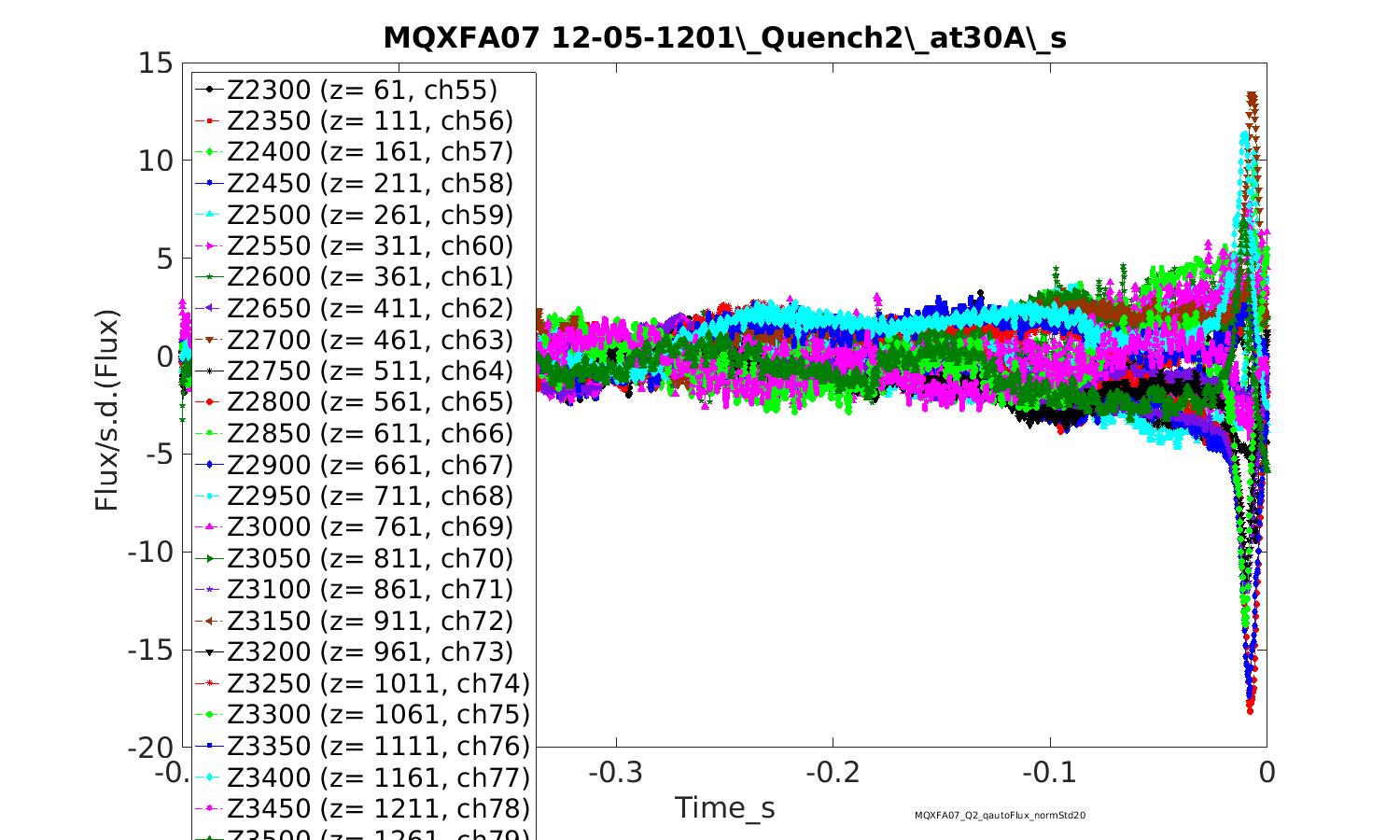 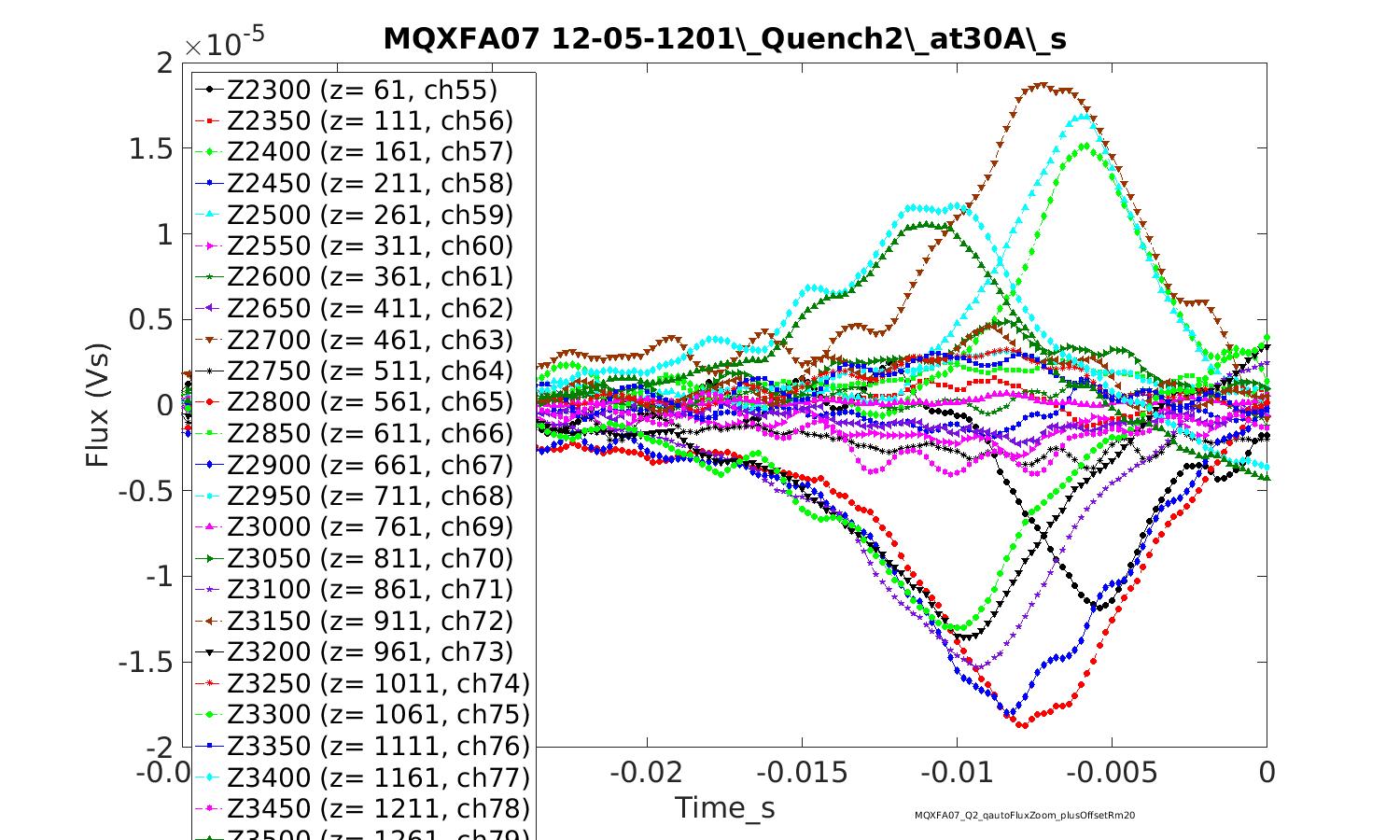 Again flux change is relatively slow
- few ms
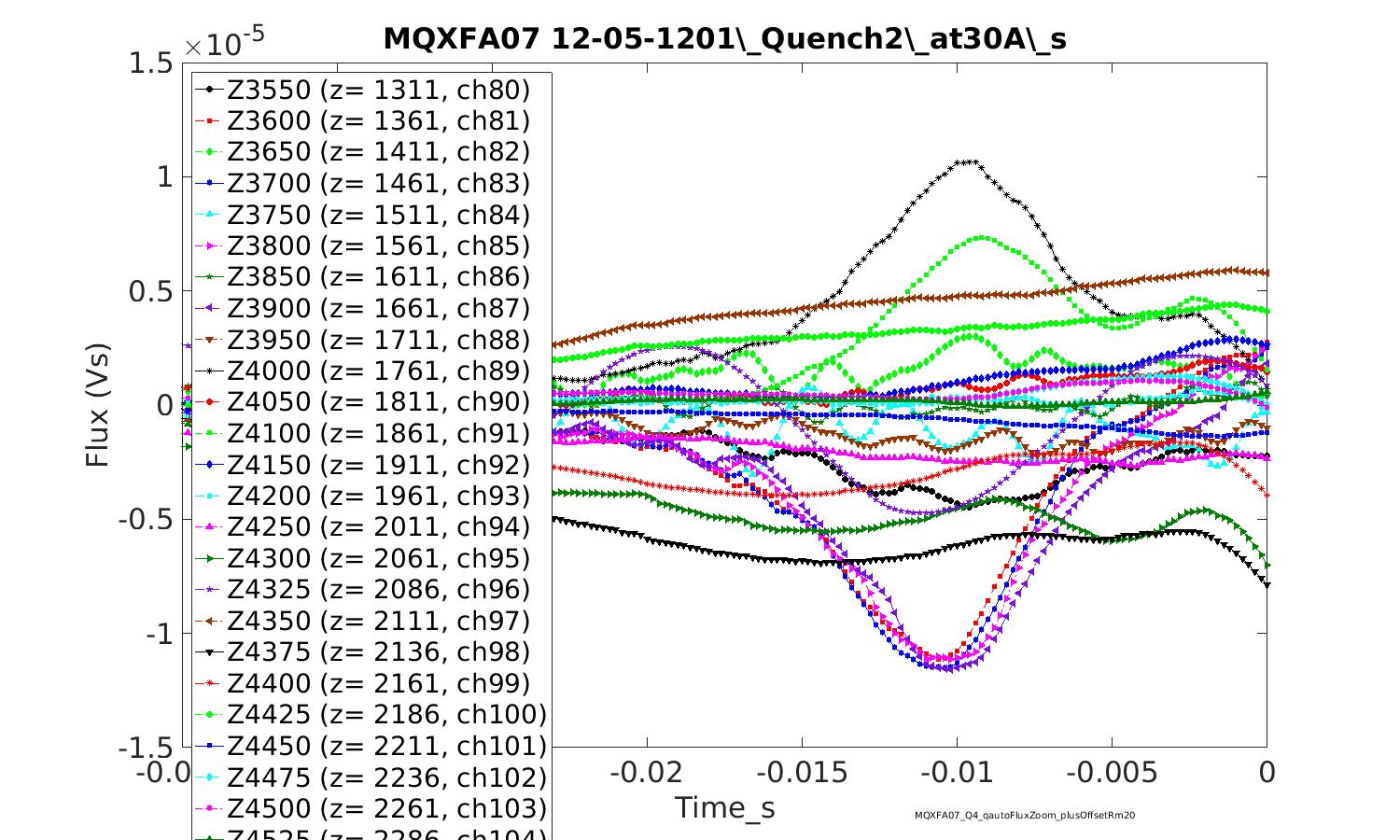 Quench #3
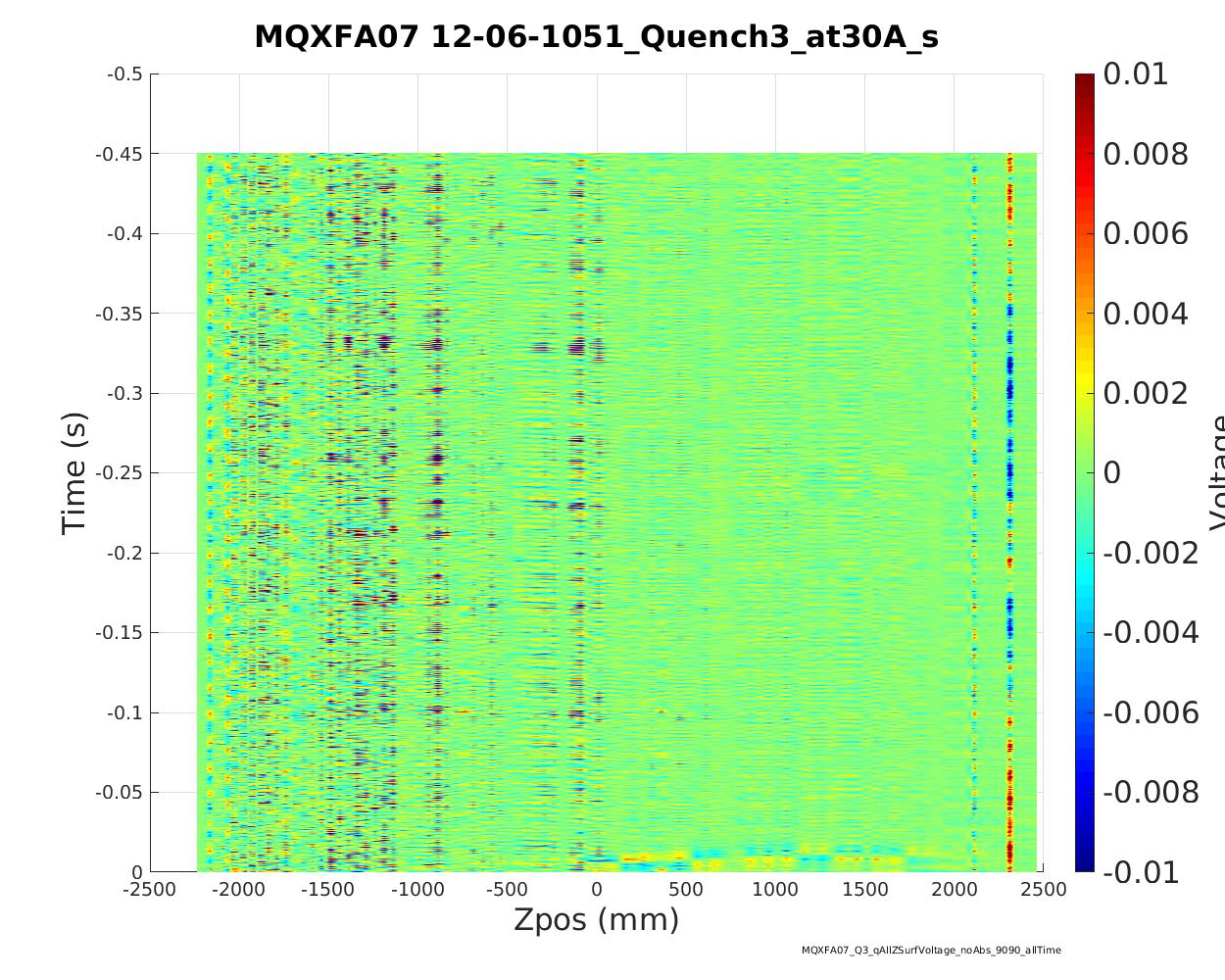 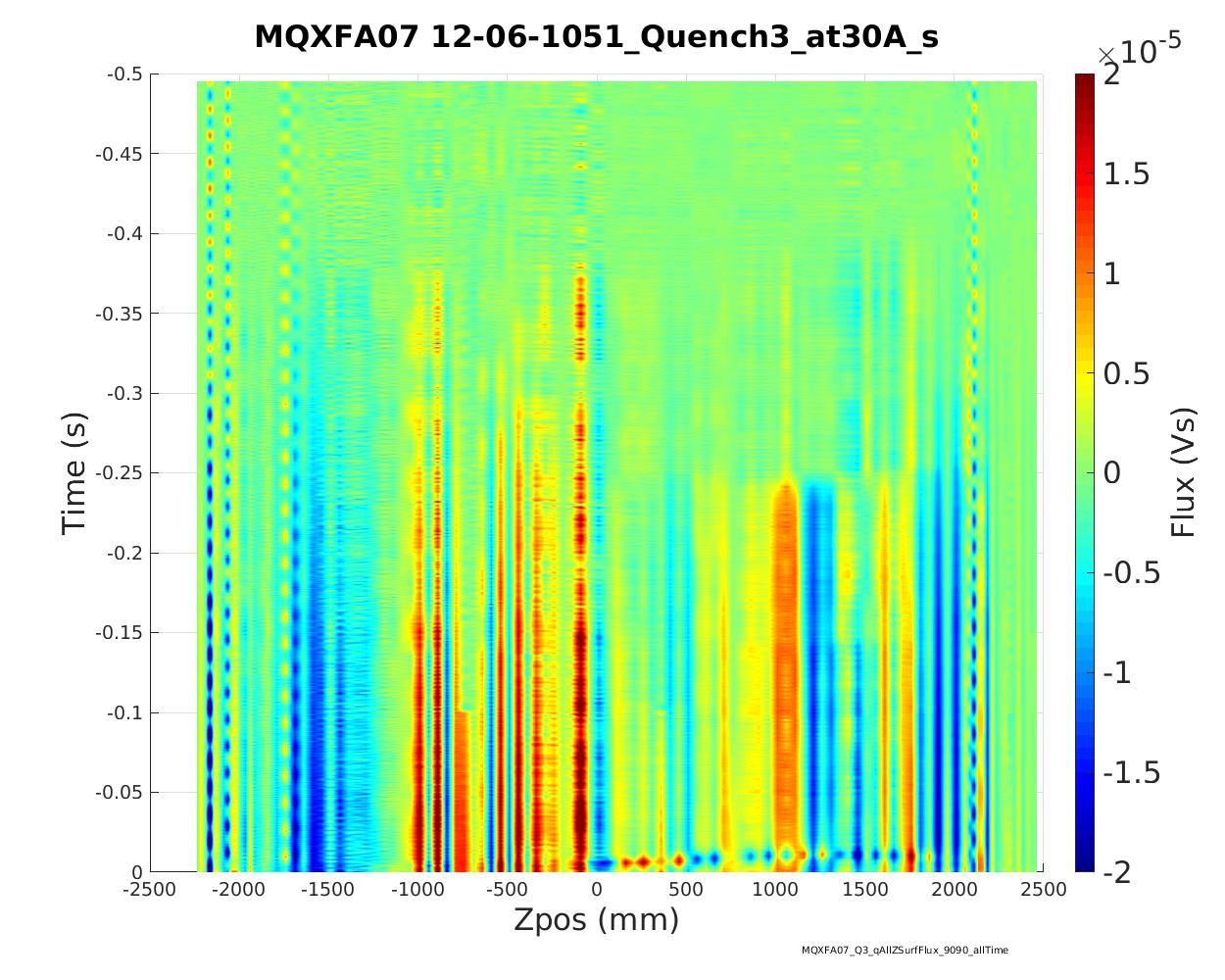 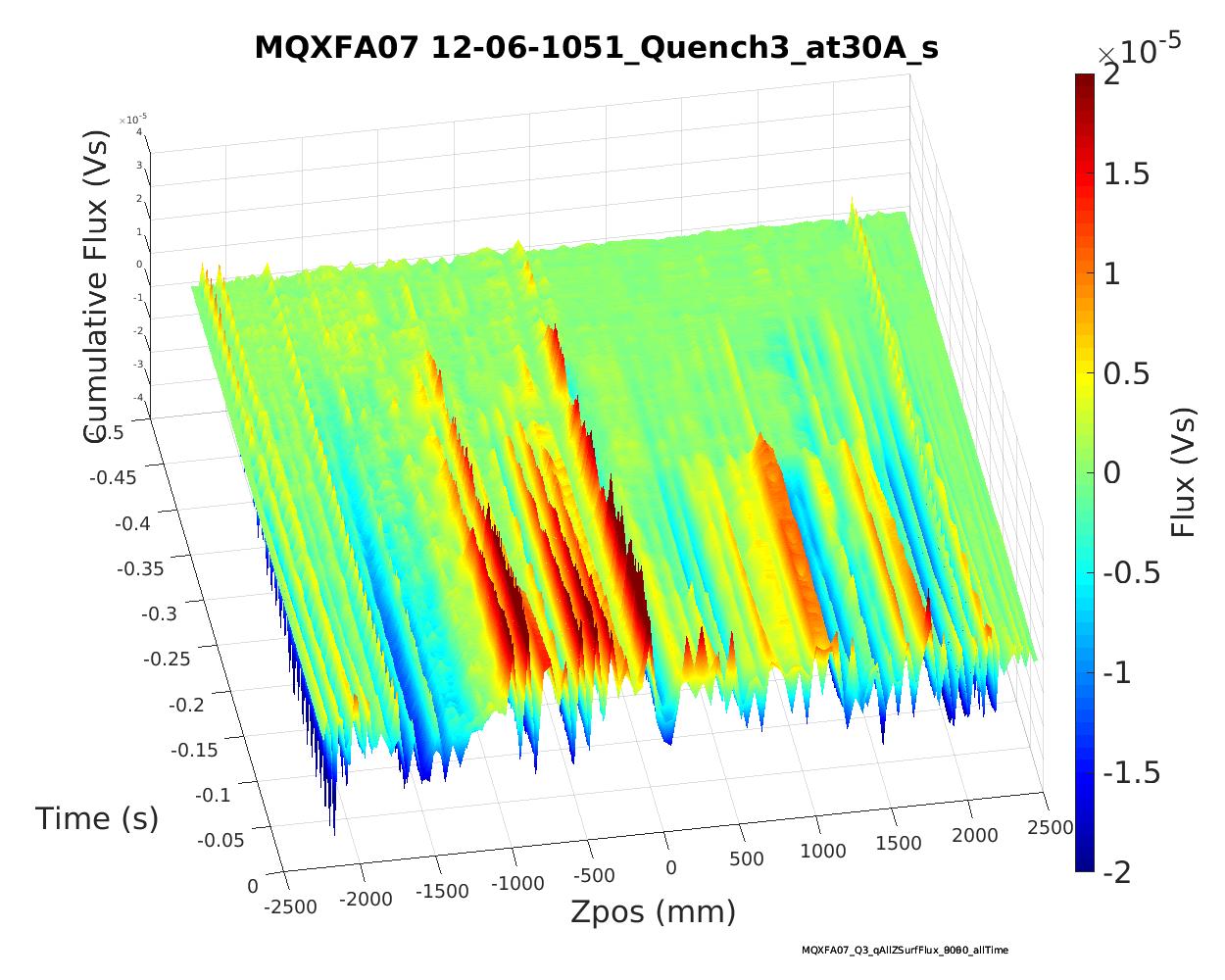 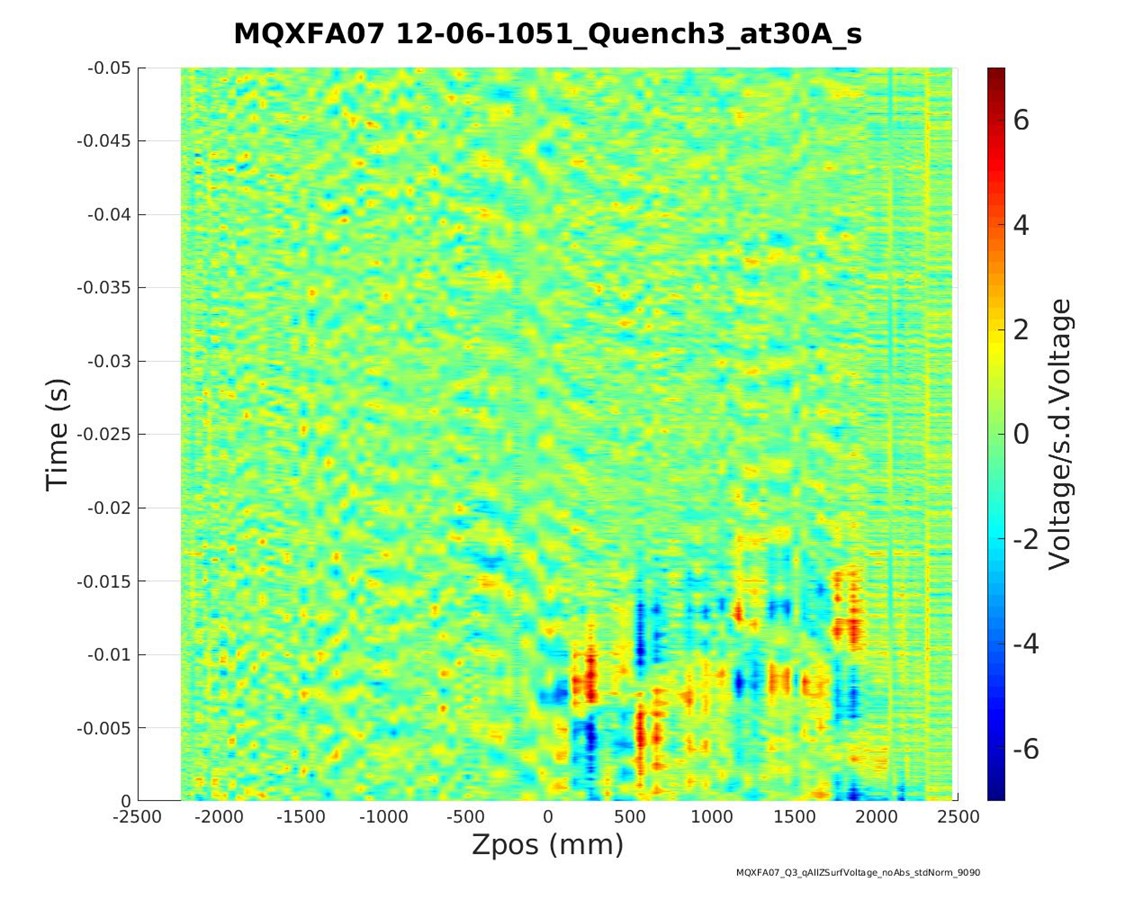 Activity mostly in LE half of magnet
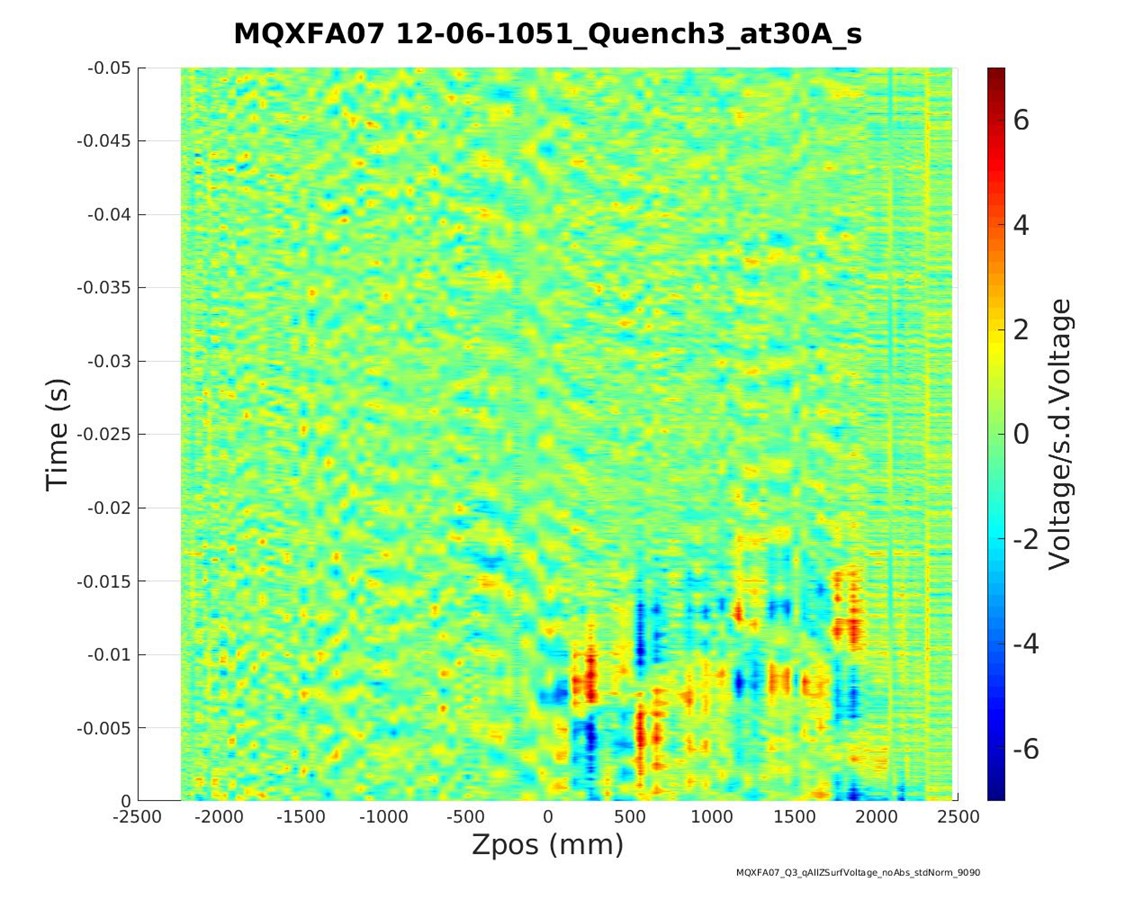 Perhaps propagation?
Speed is ~200m/s
~400m/s?
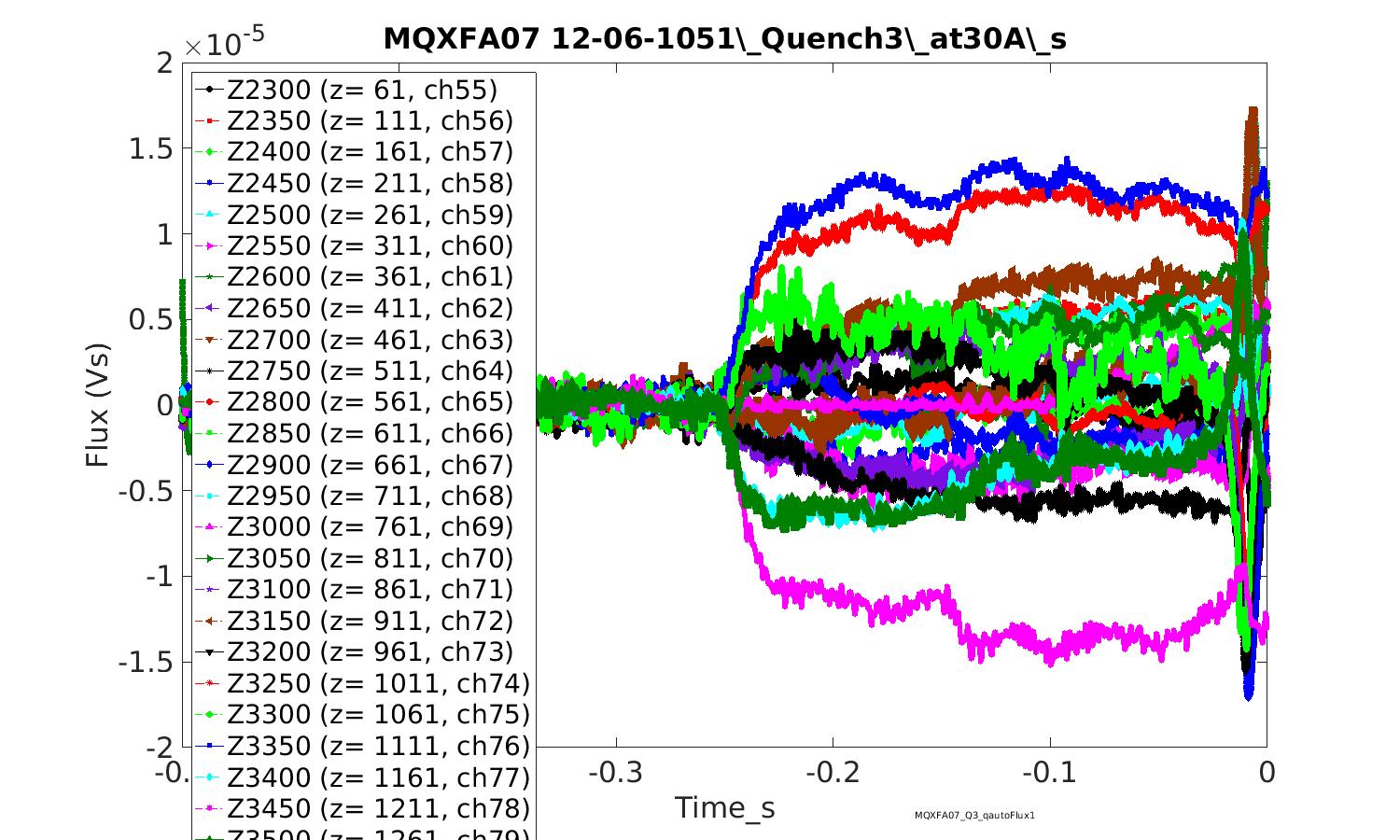 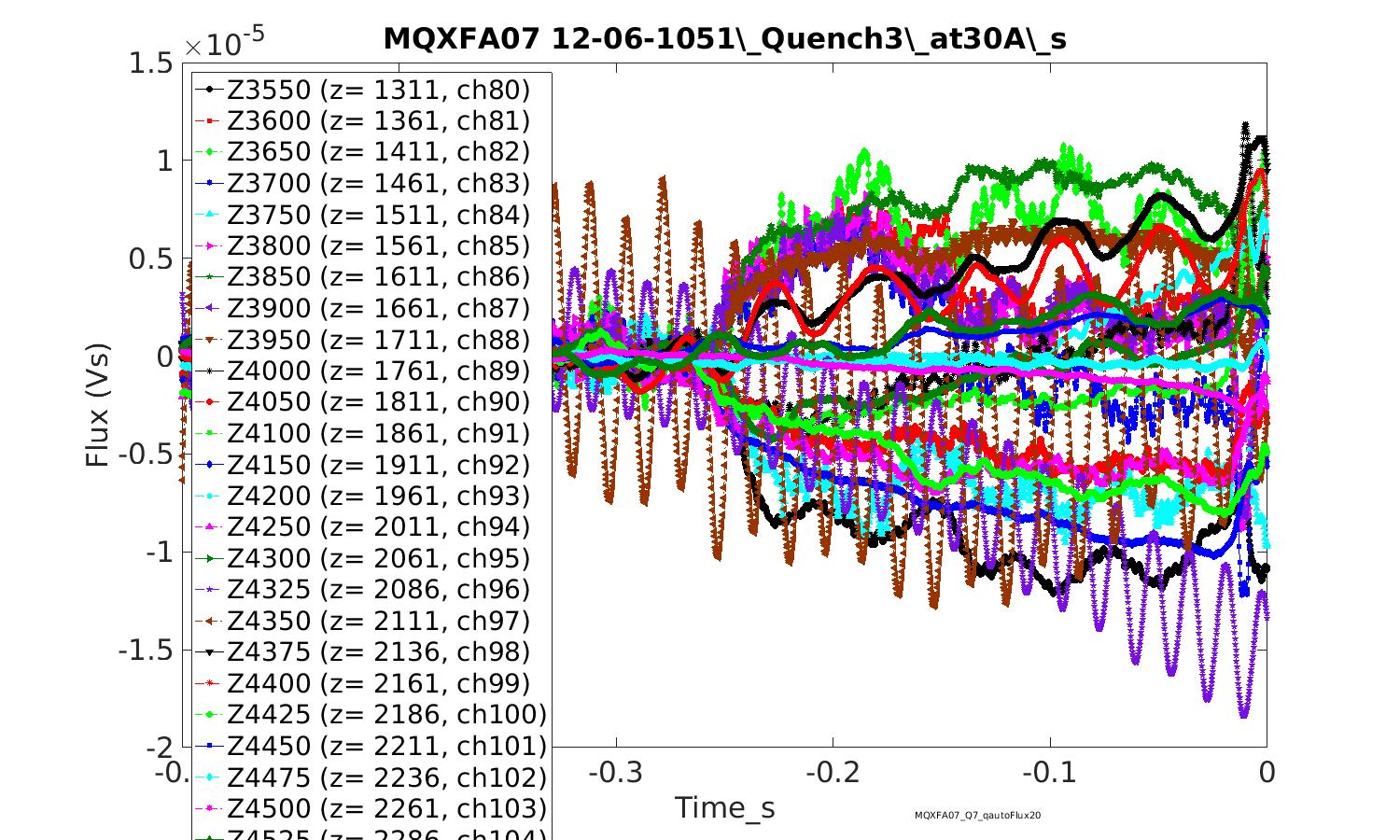 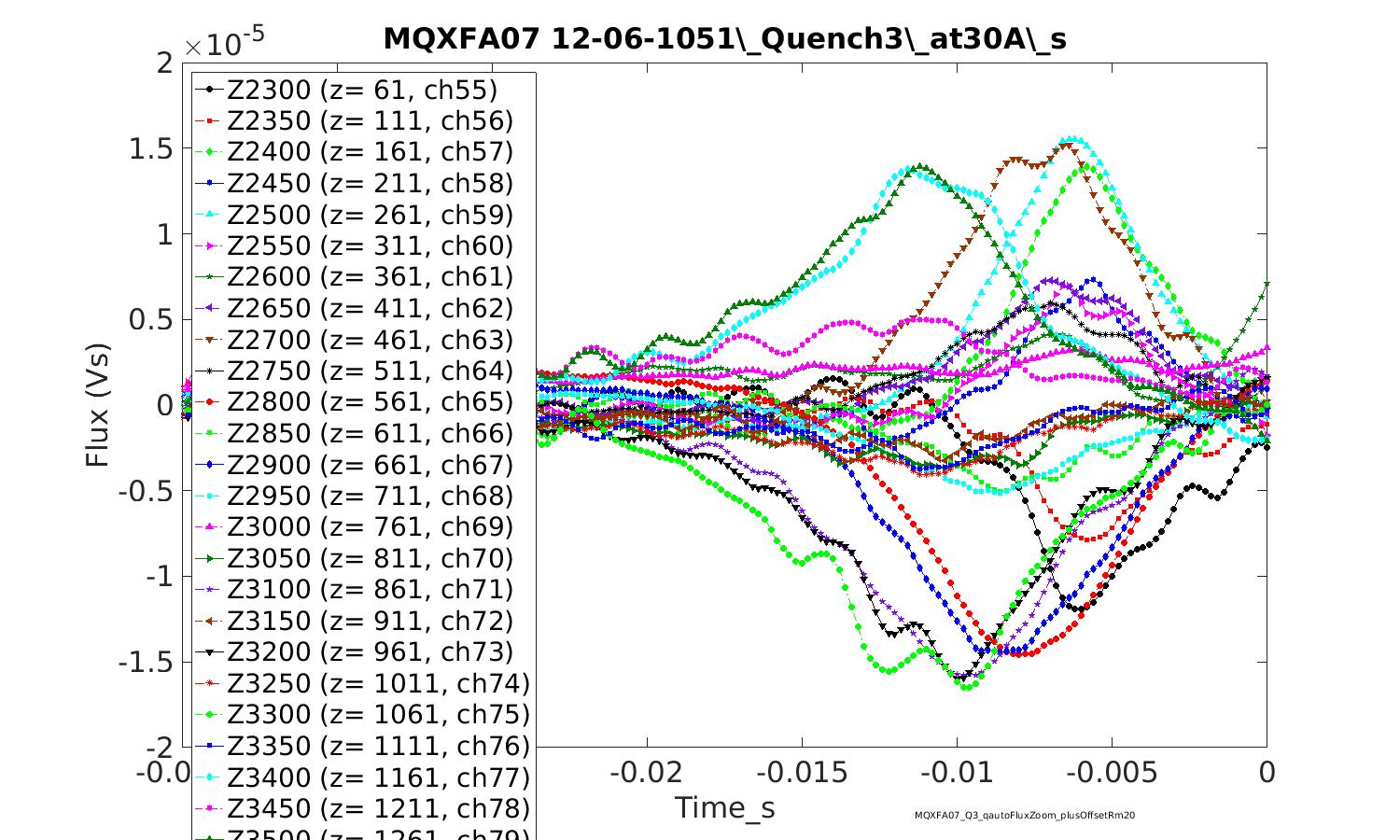 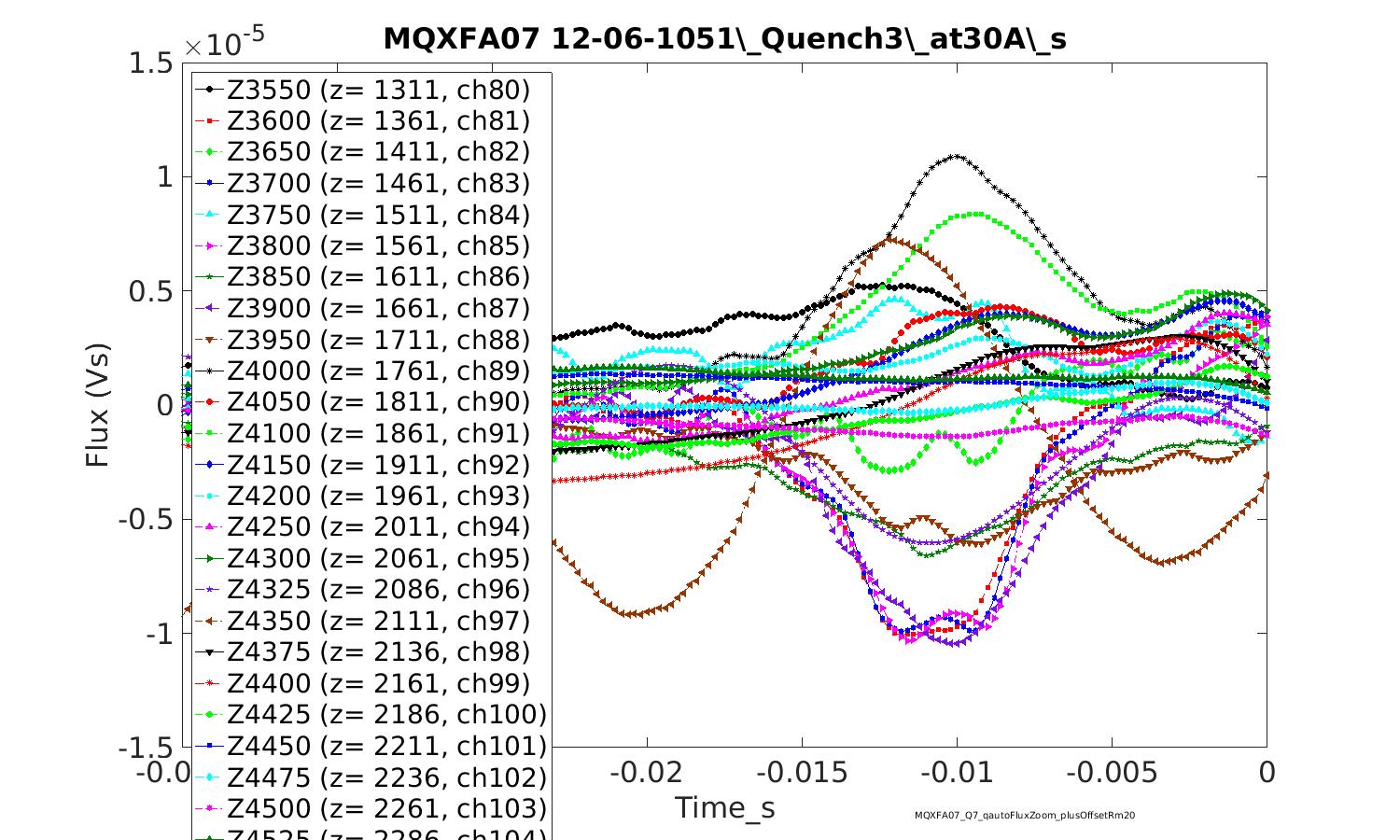 Quench #4
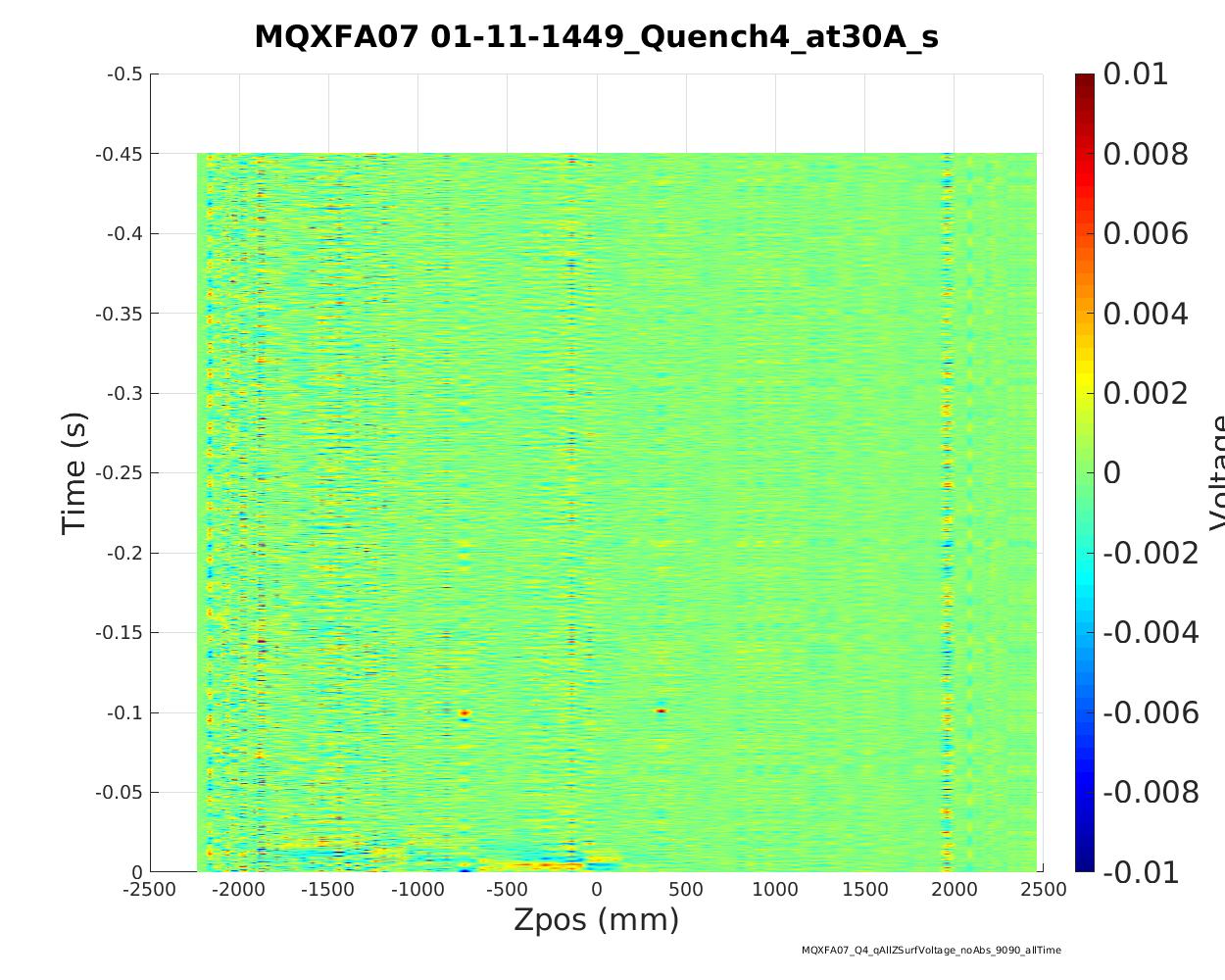 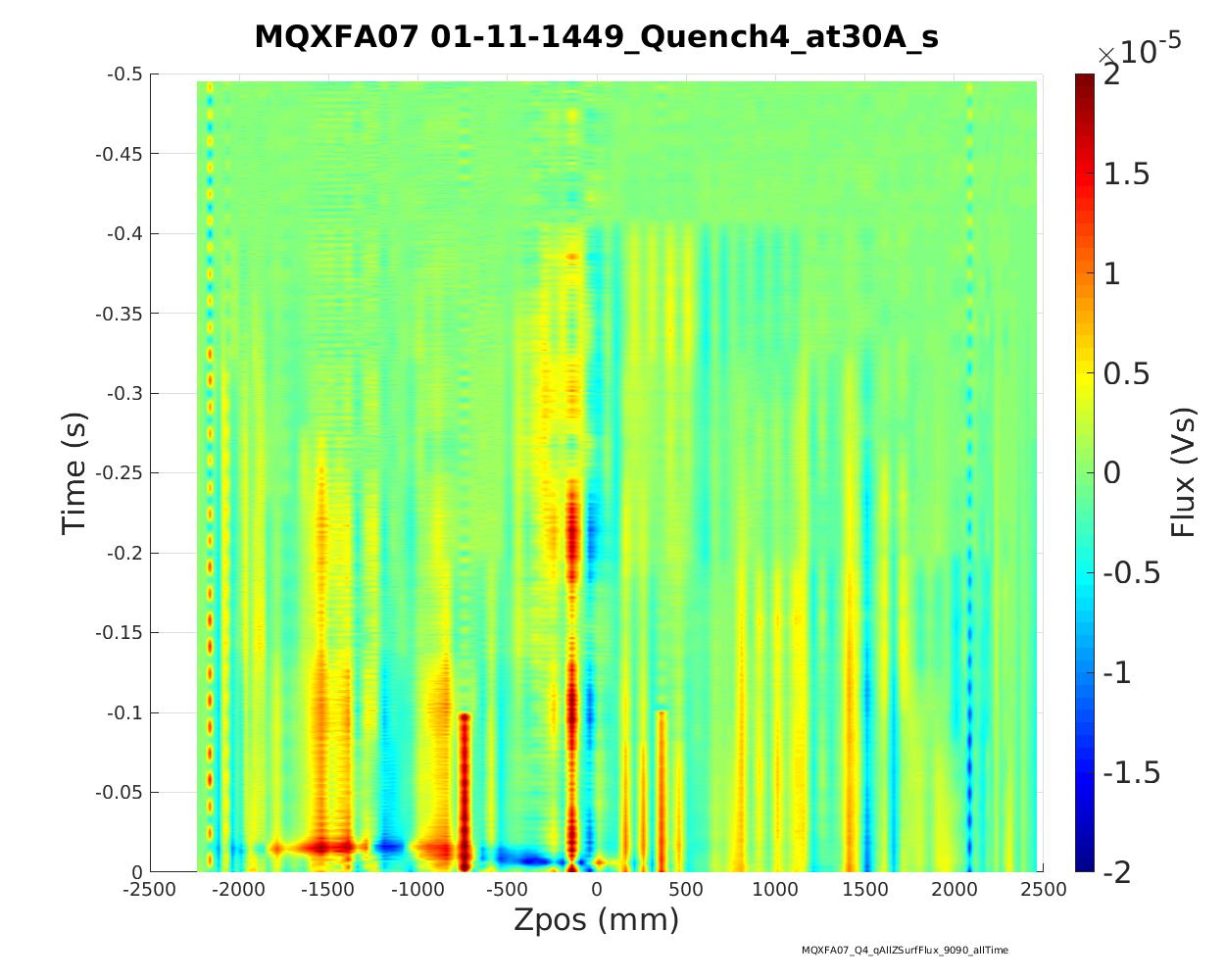 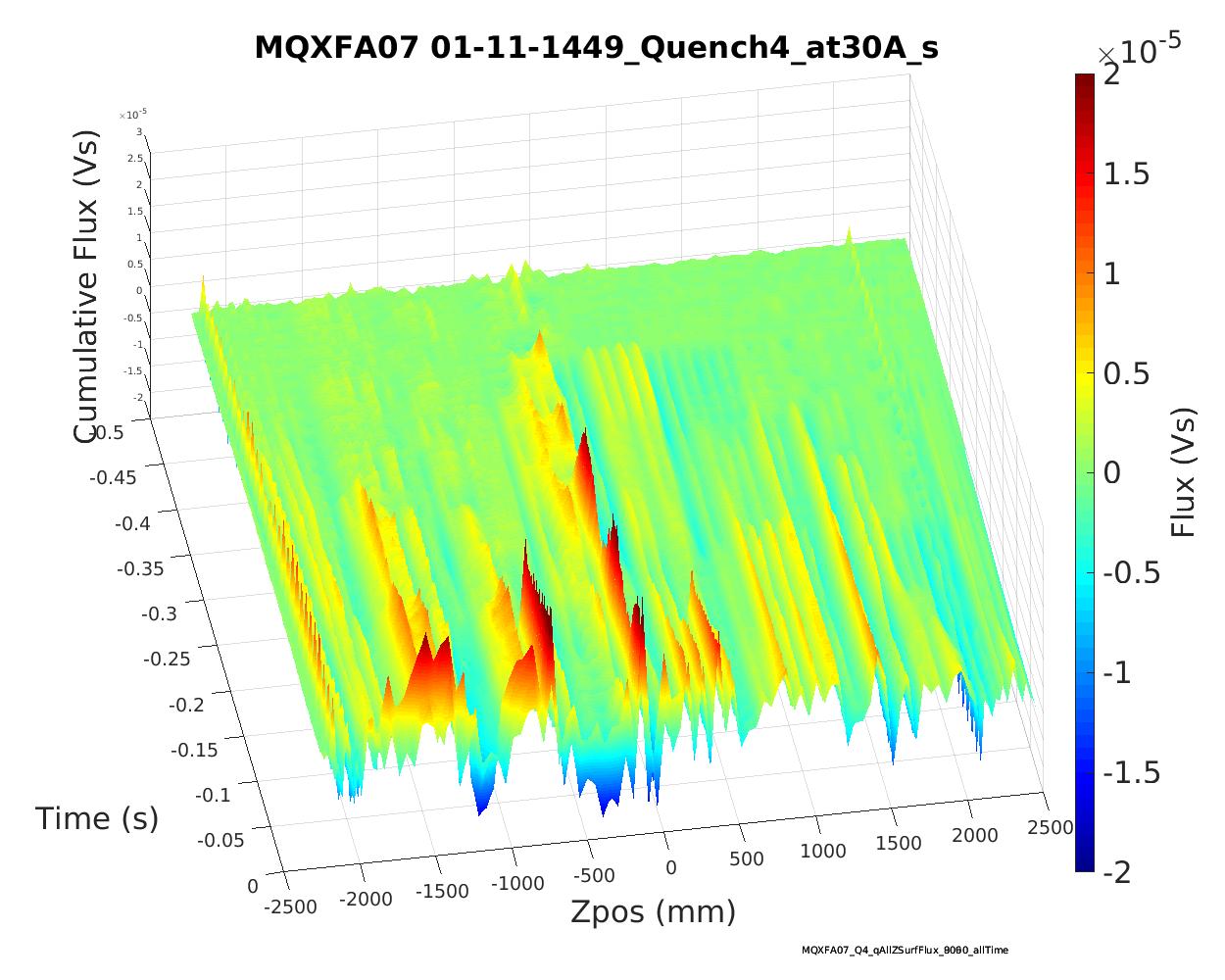 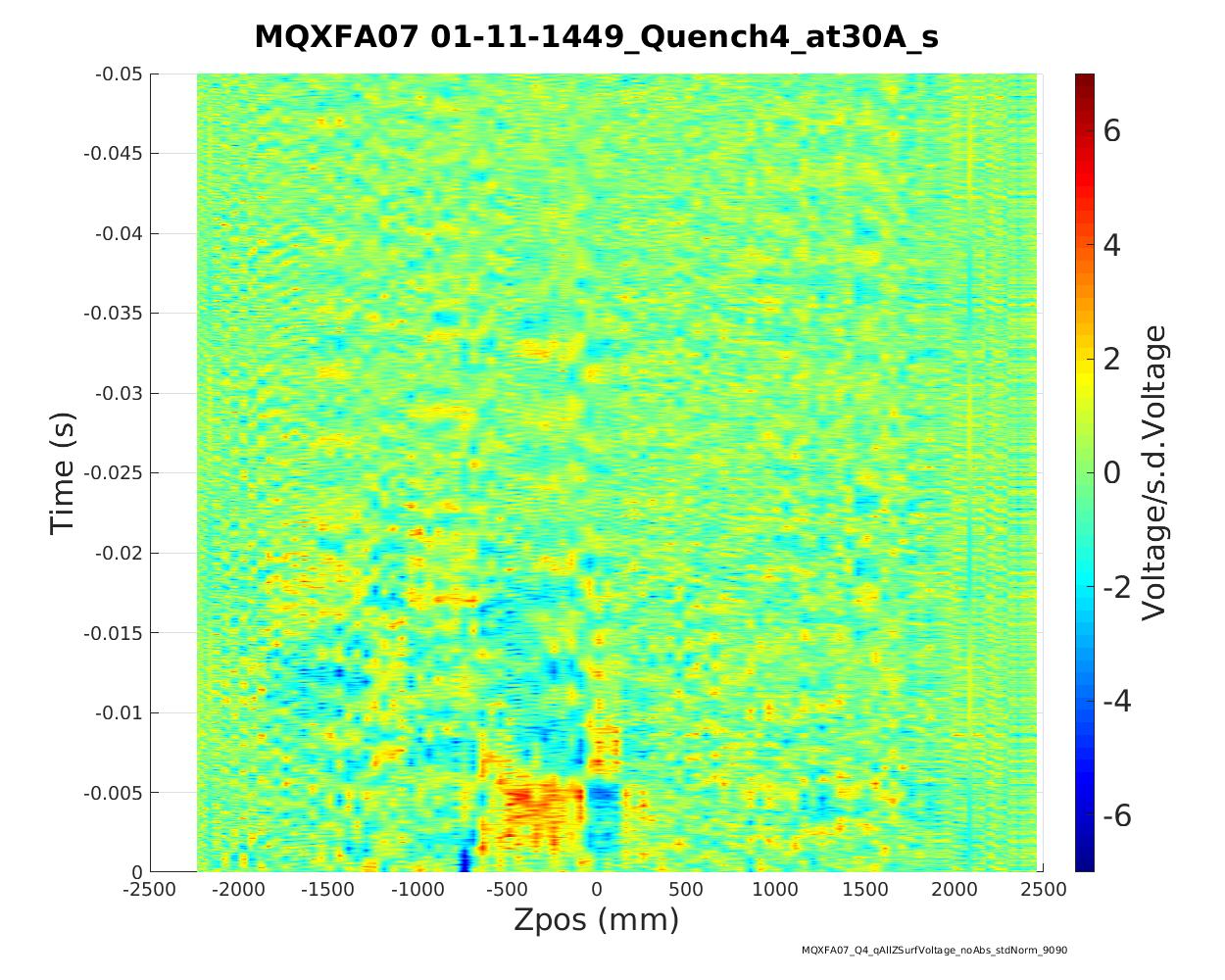 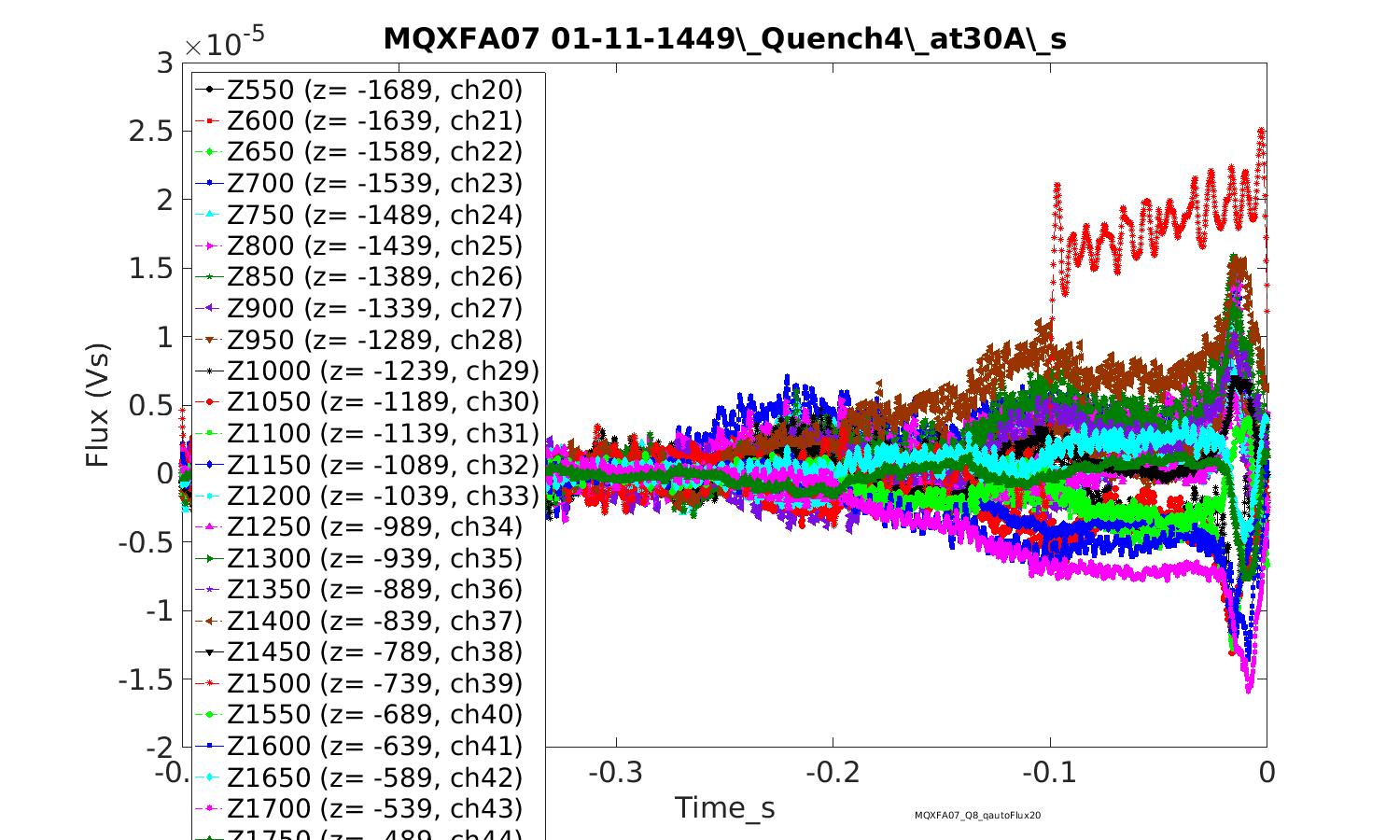 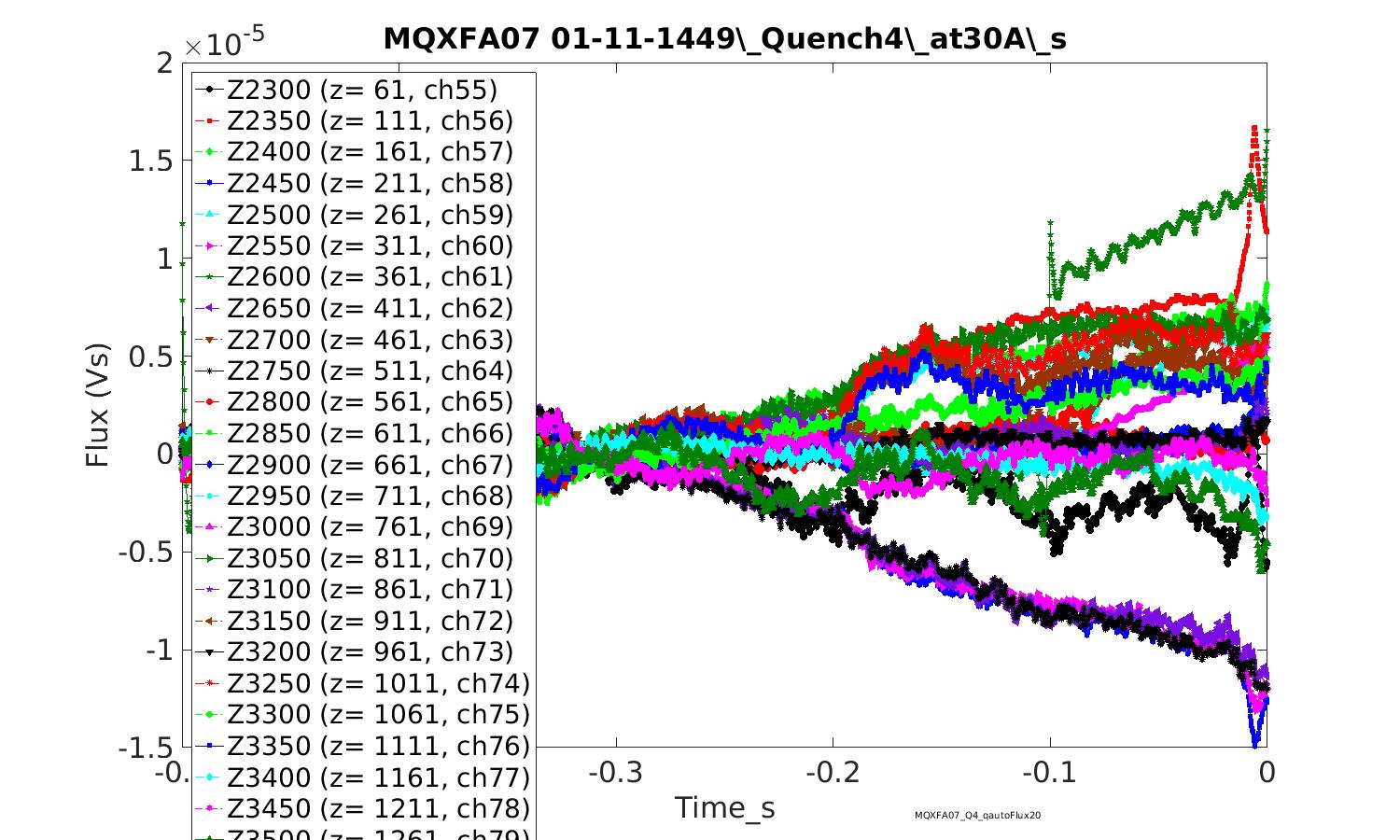 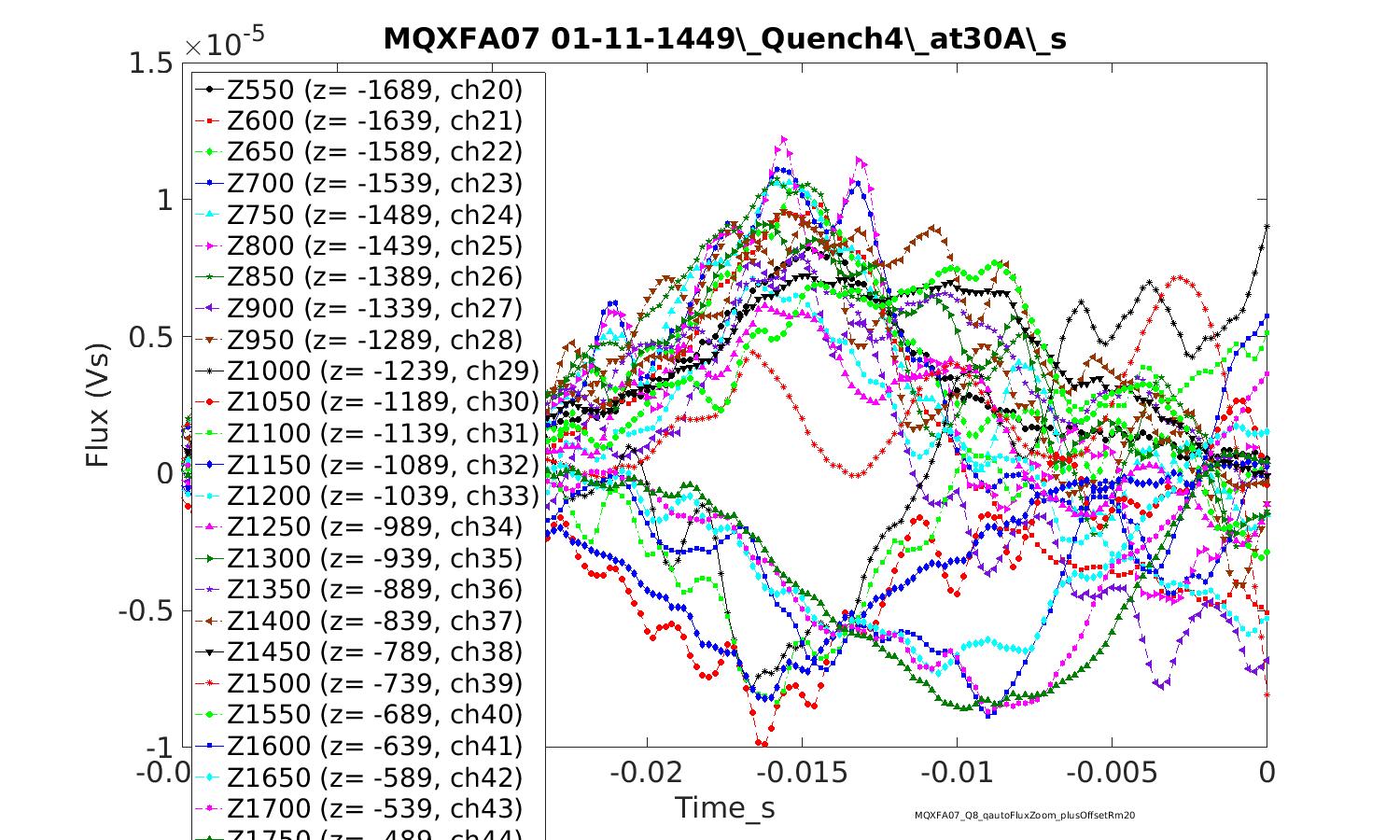 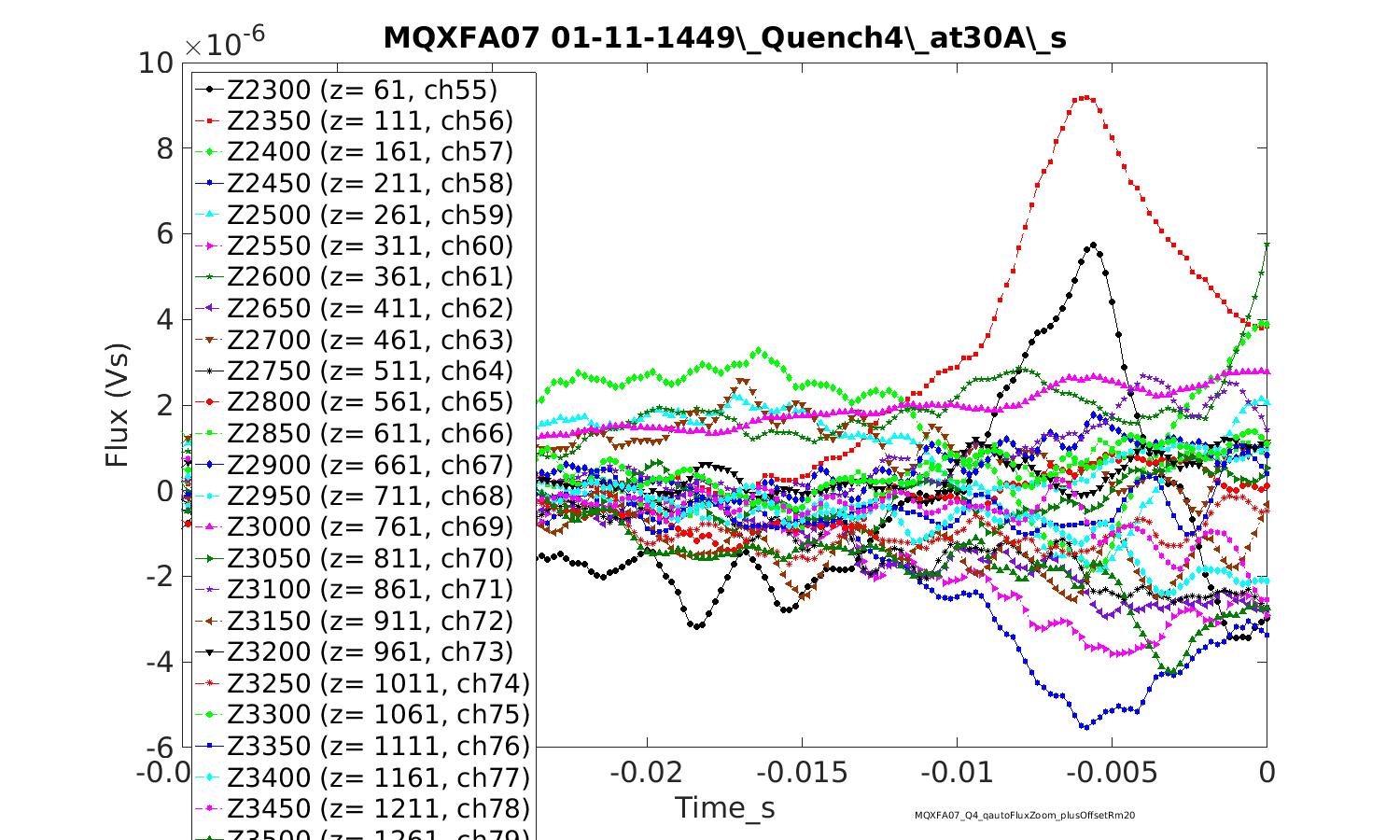 Theta Antennas
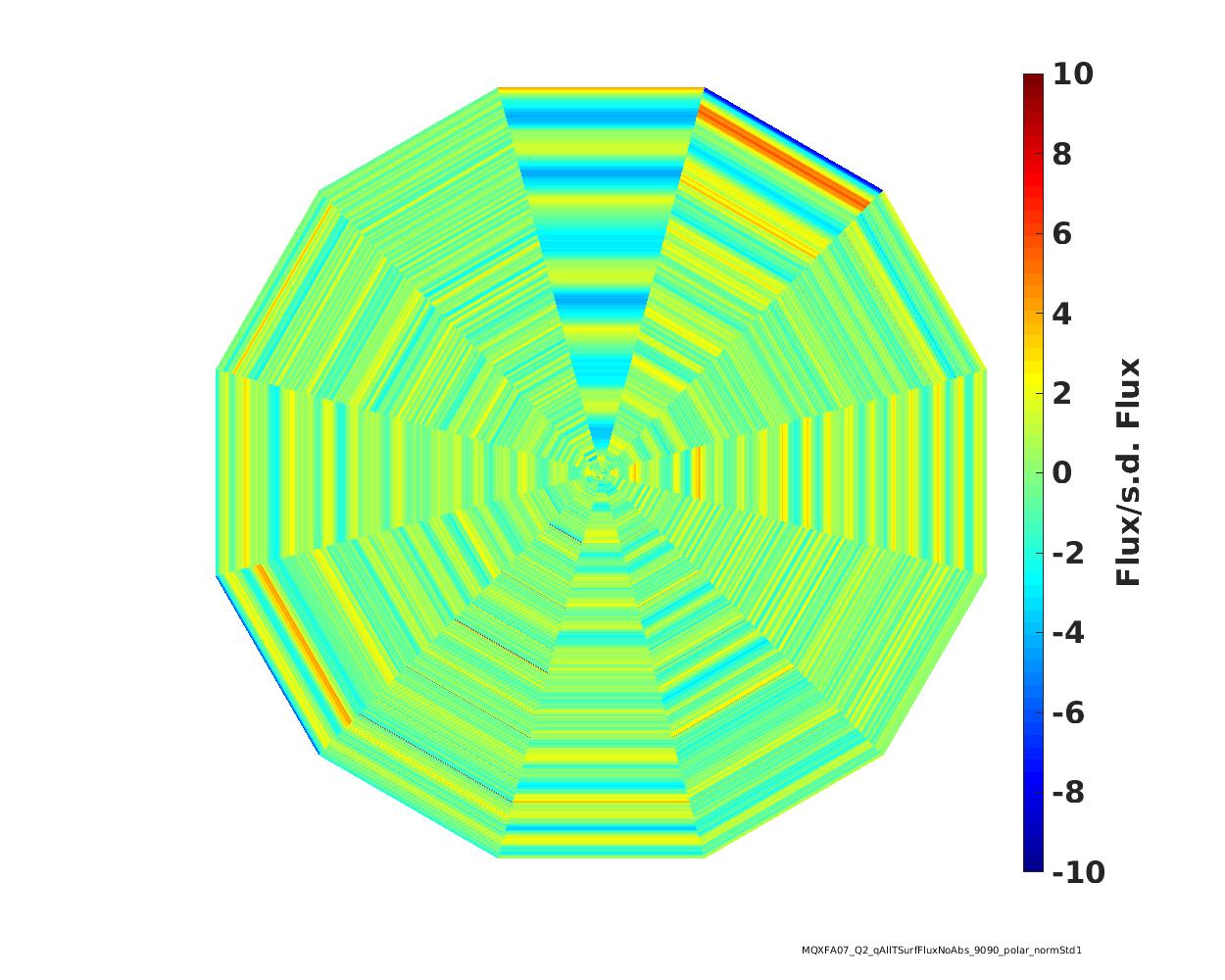 T0°
Quench#2
Q2
Q1
T90°
-0.05
-0.025
t=0
Q3
Q4
T180°
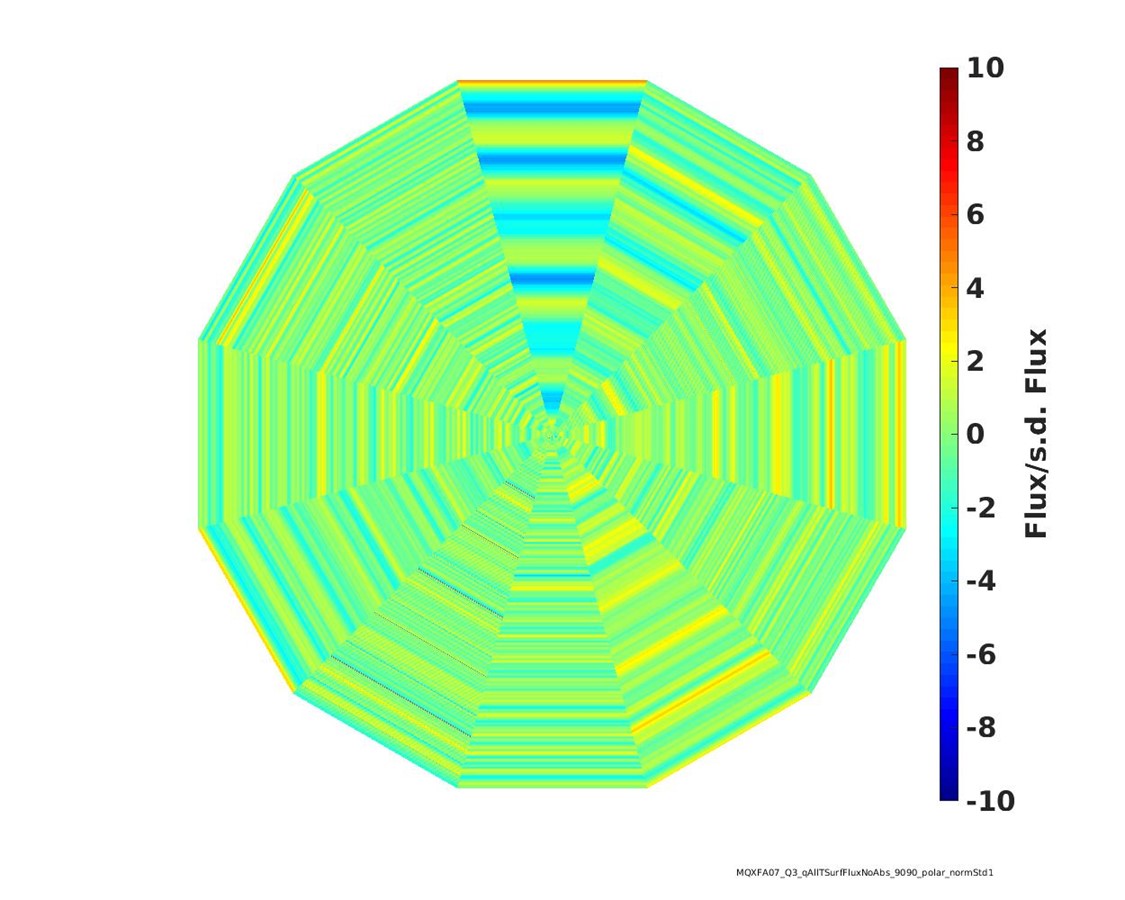 T0°
Quench#3
Q2
Q1
T90°
-0.05
-0.025
t=0
Q3
Q4
T180°
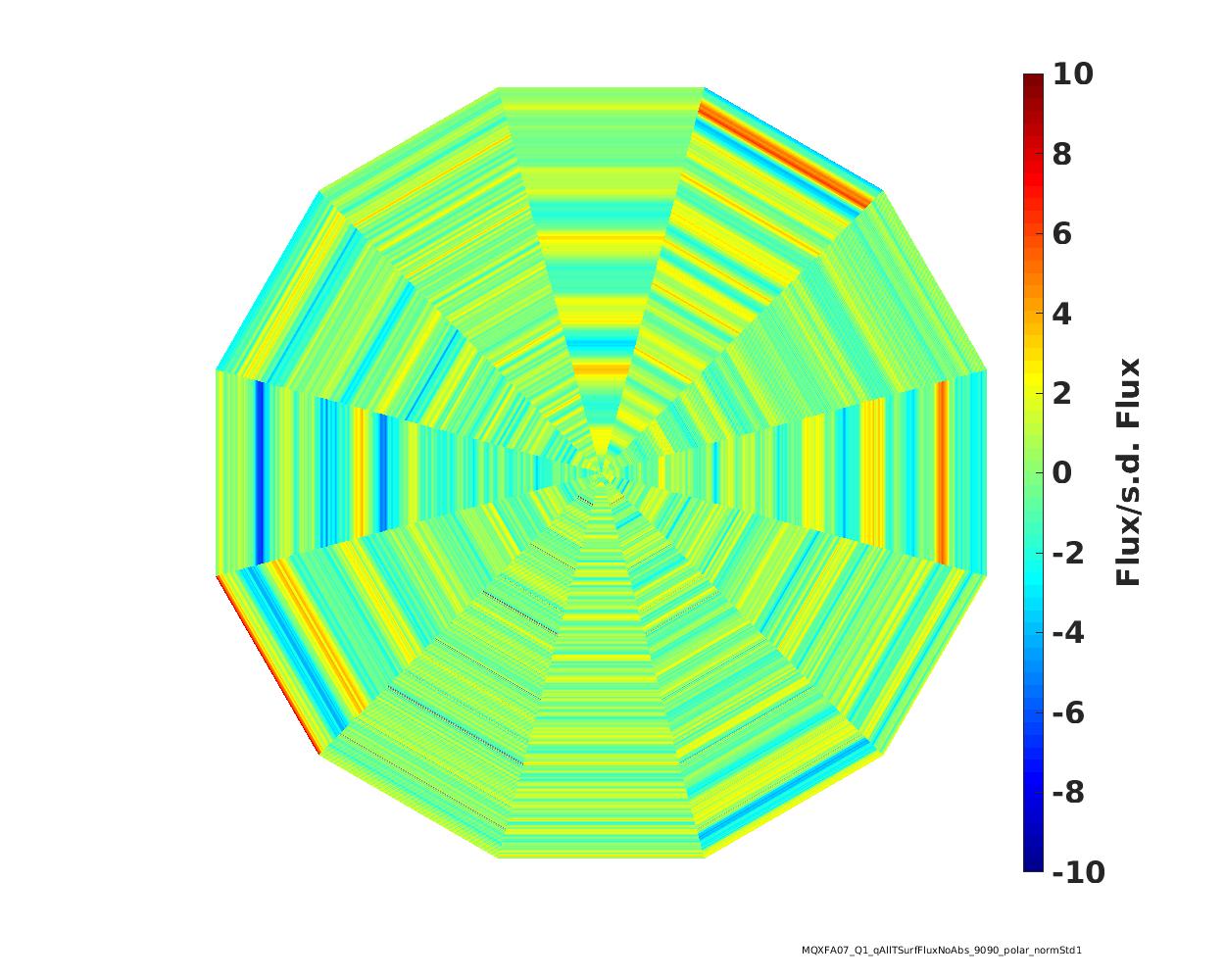 T0°
Quench#1
Q2
Q1
T90°
-0.05
-0.025
t=0
Q3
Q4
T180°
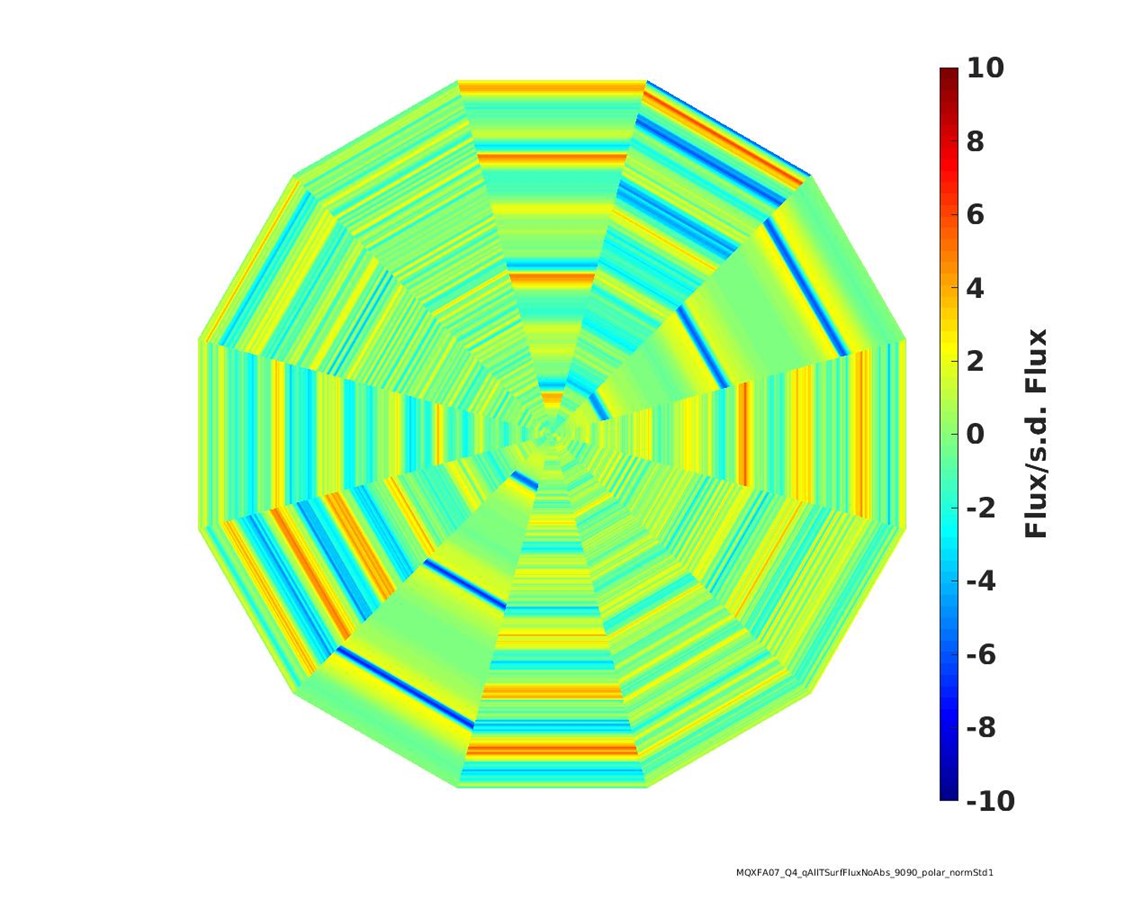 T0°
Quench#4
Q2
Q1
T90°
-0.05
-0.025
t=0
Q3
Q4
T180°